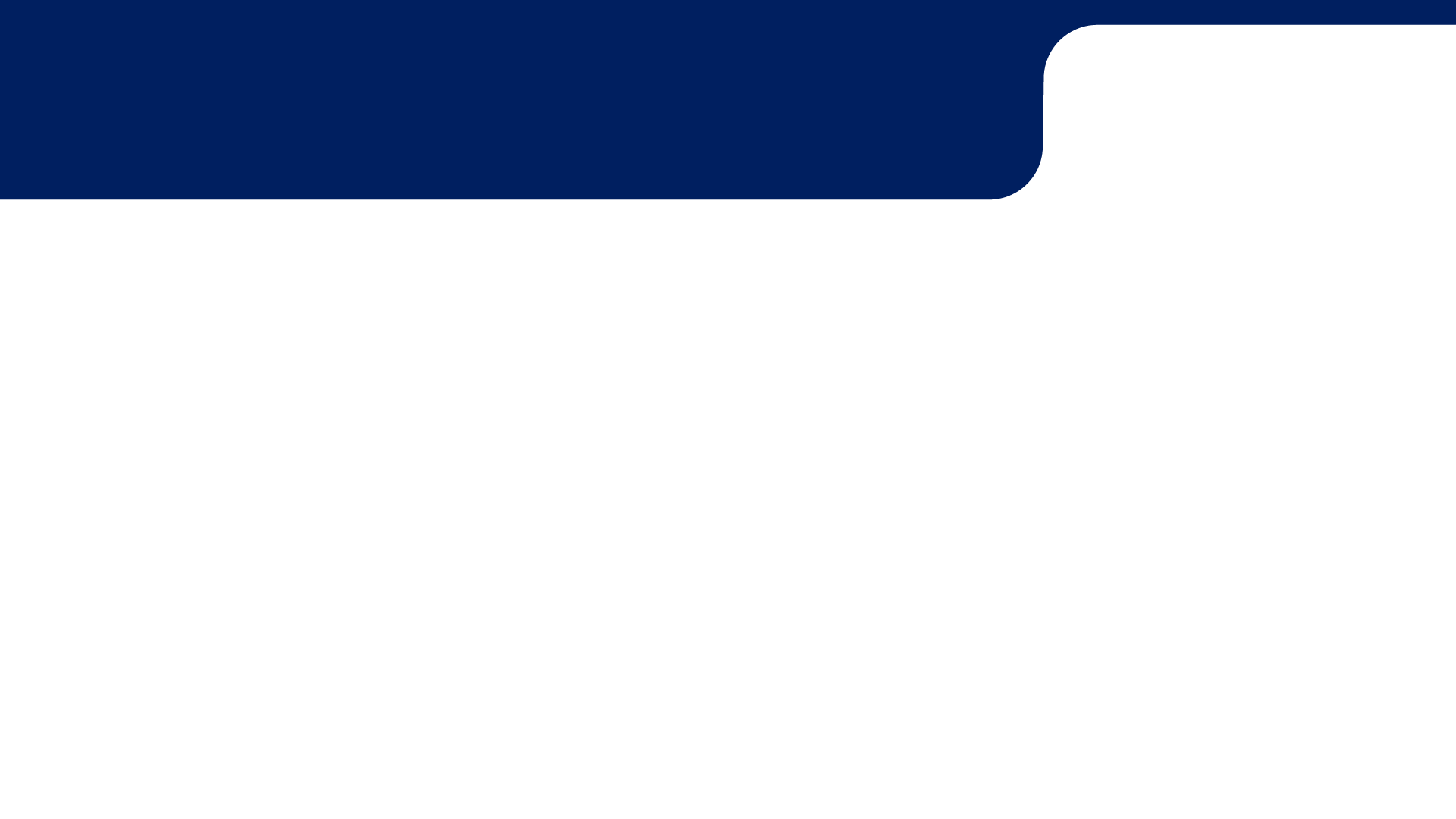 EMIRATES NBD Projects done June 2022 - September 2023
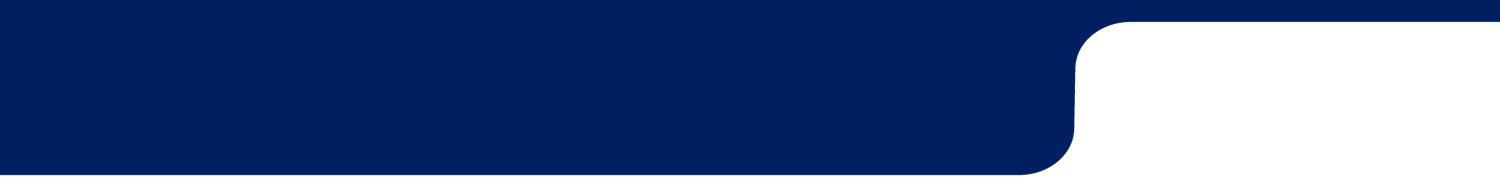 ENBD - EMIRATI VISA DEBIT CARD THANK YOU PROMO CAMPAIGN
FB,LINKEDIN, INSTAGRAM,TWITTER
INSTAGRAM STORY, SNAPCHAT, TIKTOK
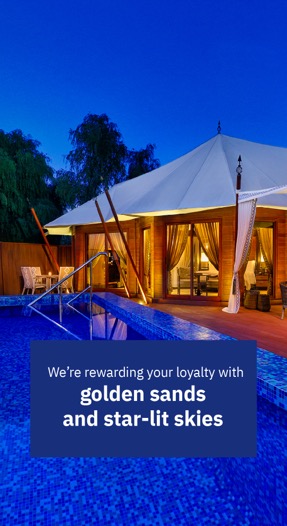 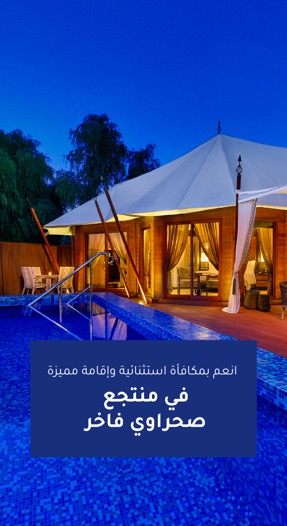 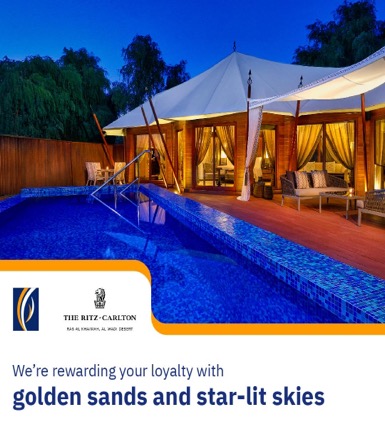 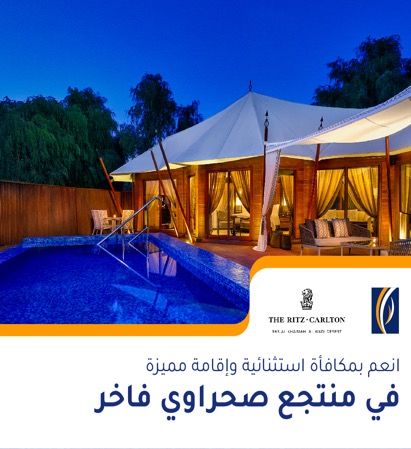 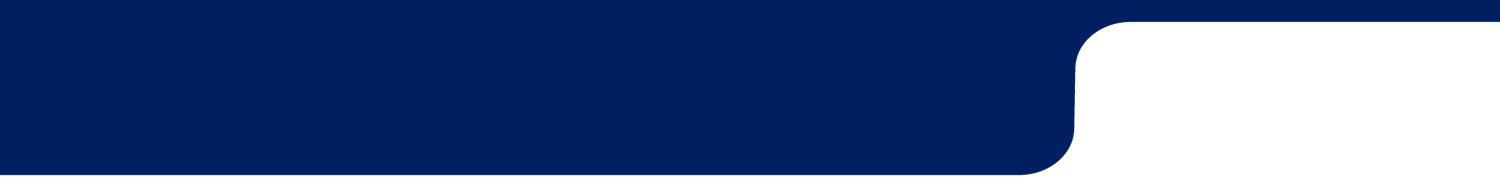 ENBD - BLOOMINGDALE’S 150TH ANNIVERSARY
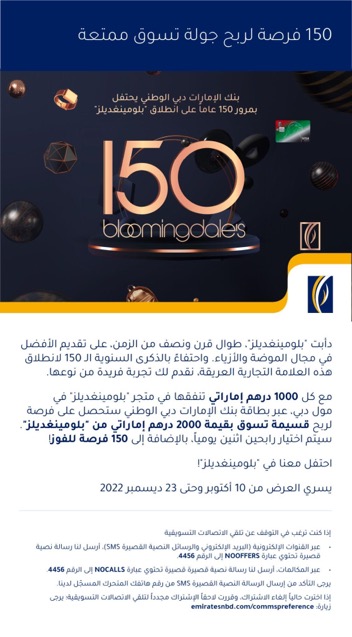 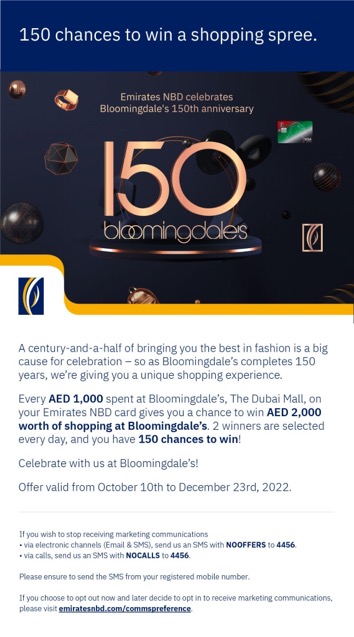 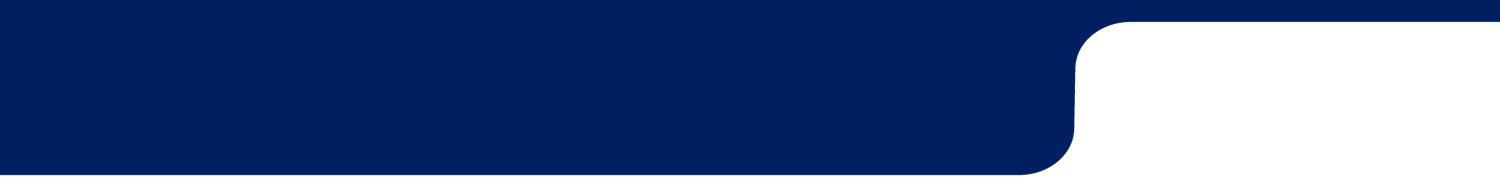 ENBD - BLOOMINGDALE’S 150TH ANNIVERSARY
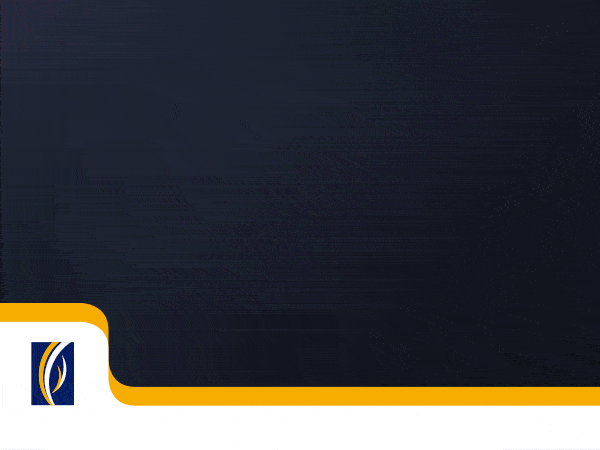 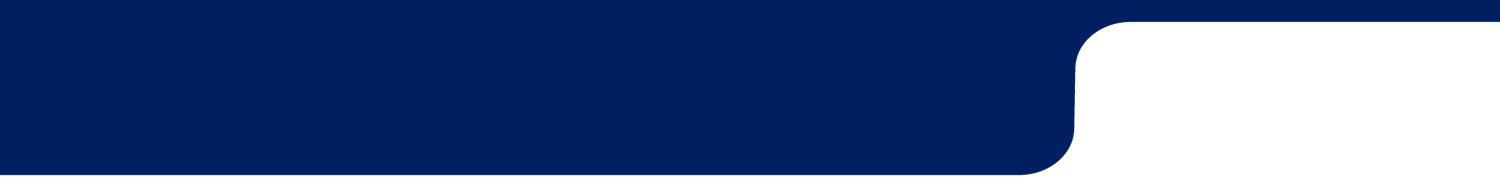 ENBD - BLOOMINGDALE’S 150TH ANNIVERSARY
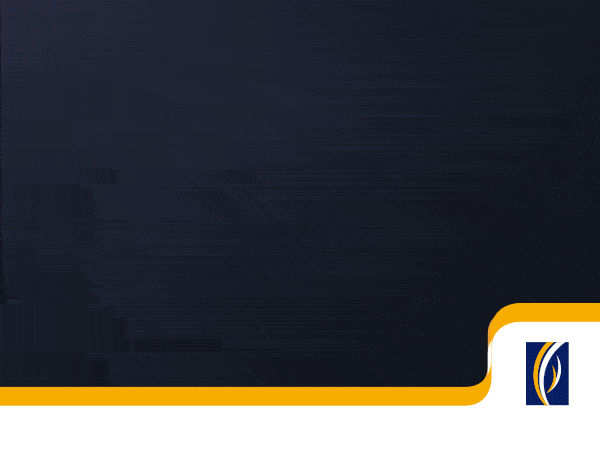 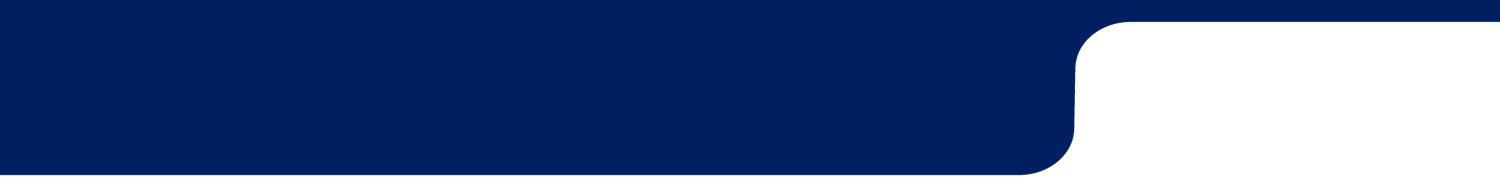 ENBD - BLOOMINGDALE’S 150TH ANNIVERSARY
SOCIAL MEDIA ITEMS (VIDEOS)
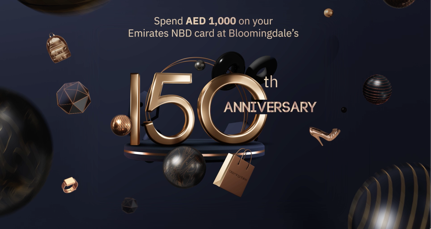 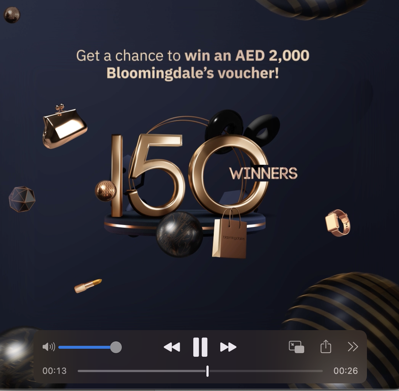 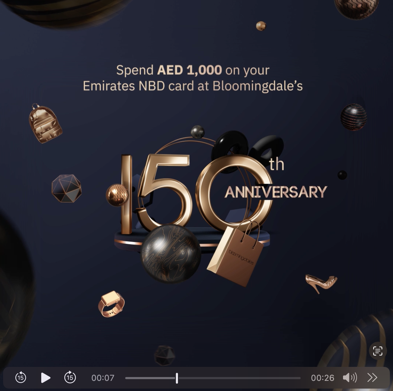 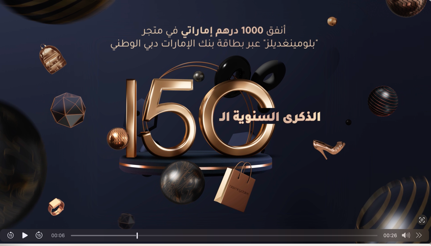 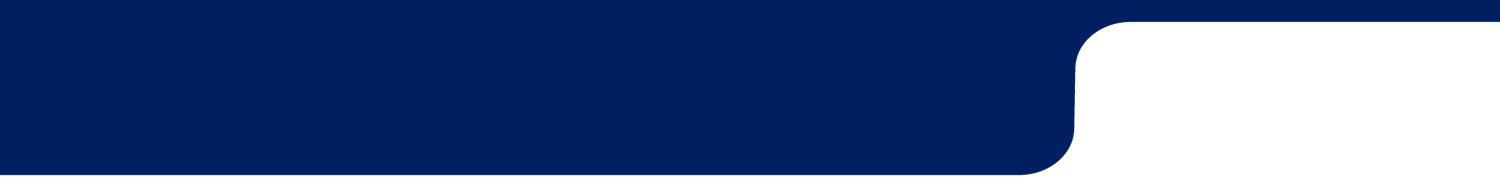 ENBD - BLOOMINGDALE’S 150TH ANNIVERSARY
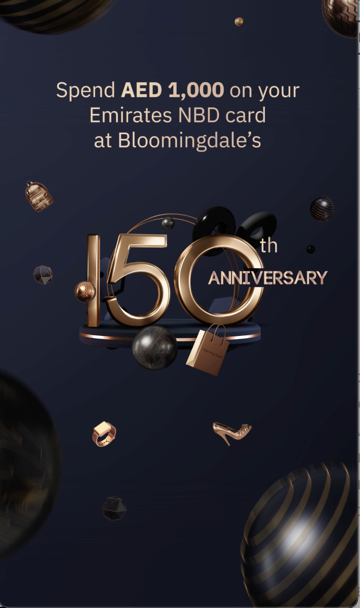 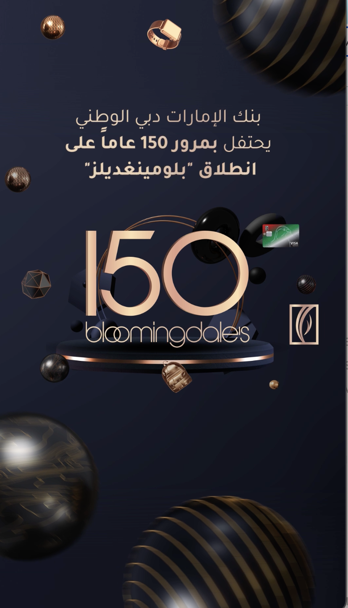 SOCIAL MEDIA ITEMS(VIDEOS)
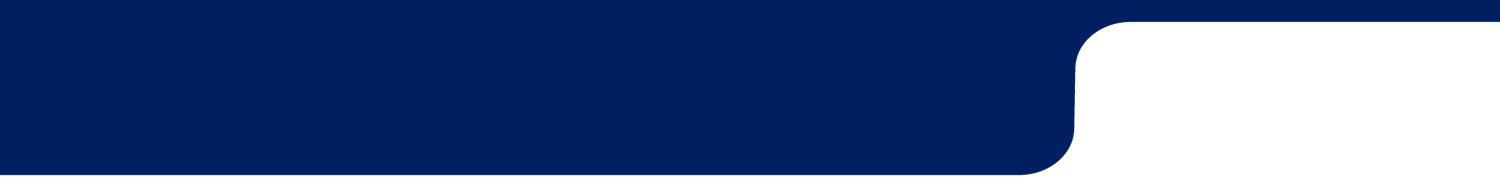 ENBD - EMIRATI DEBIT CARD - RAMADAN UNION COOP CAMPAIGN
APP BANNER
WEB BANNERS
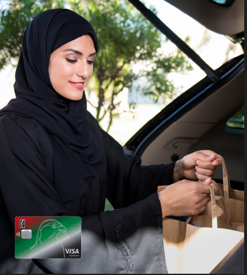 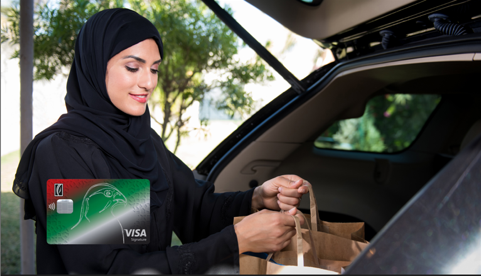 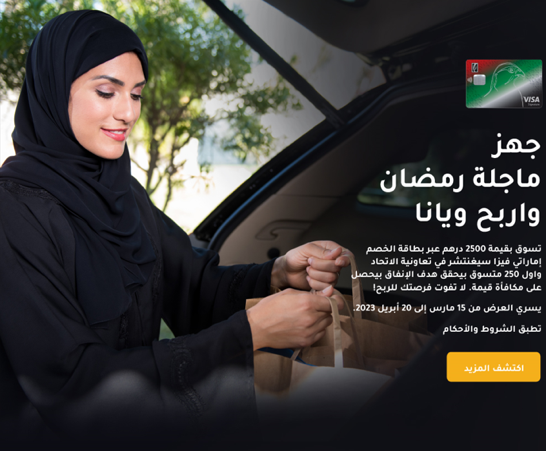 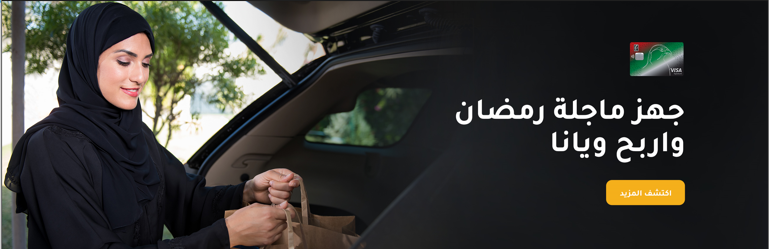 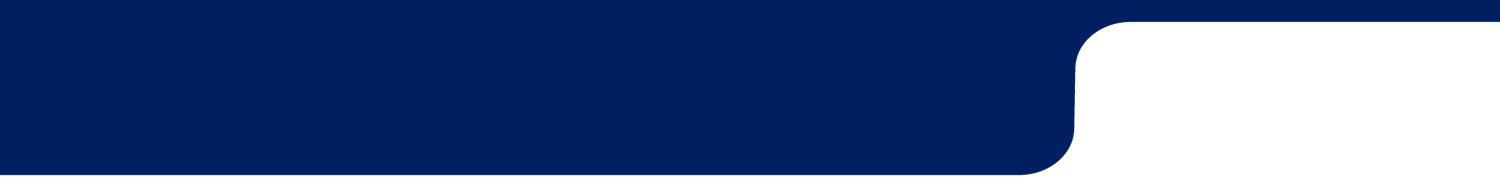 ENBD - EMIRATI DEBIT CARD - RAMADAN UNION COOP CAMPAIGN
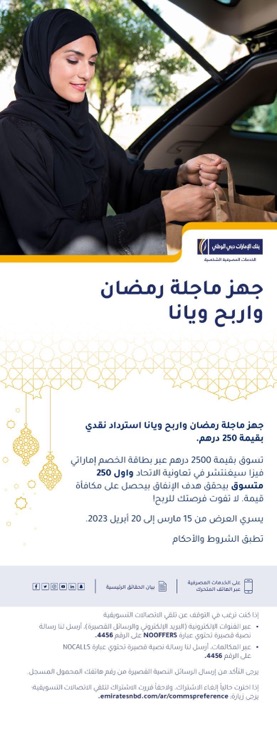 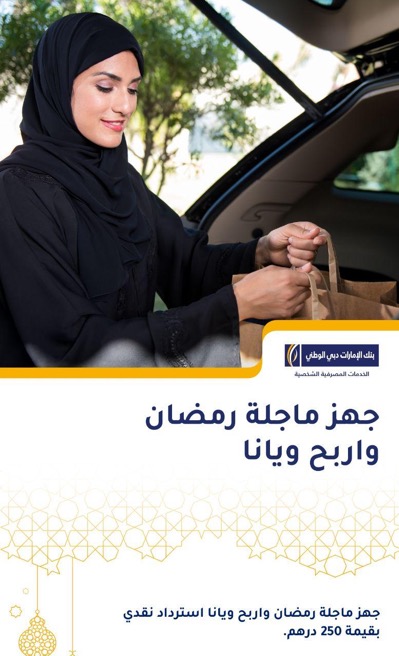 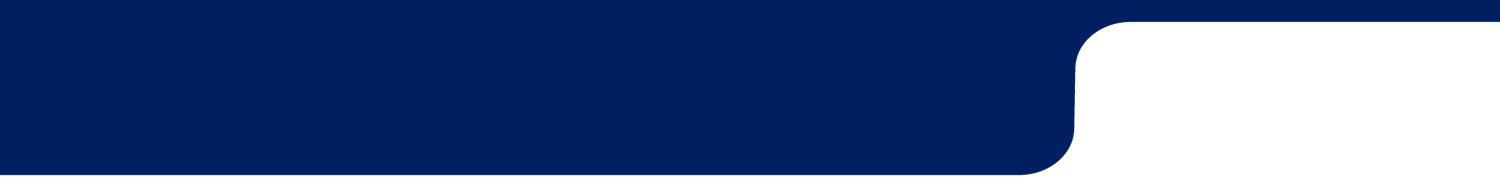 ENBD - EMIRATI DEBIT CARD - RAMADAN UNION COOP CAMPAIGN
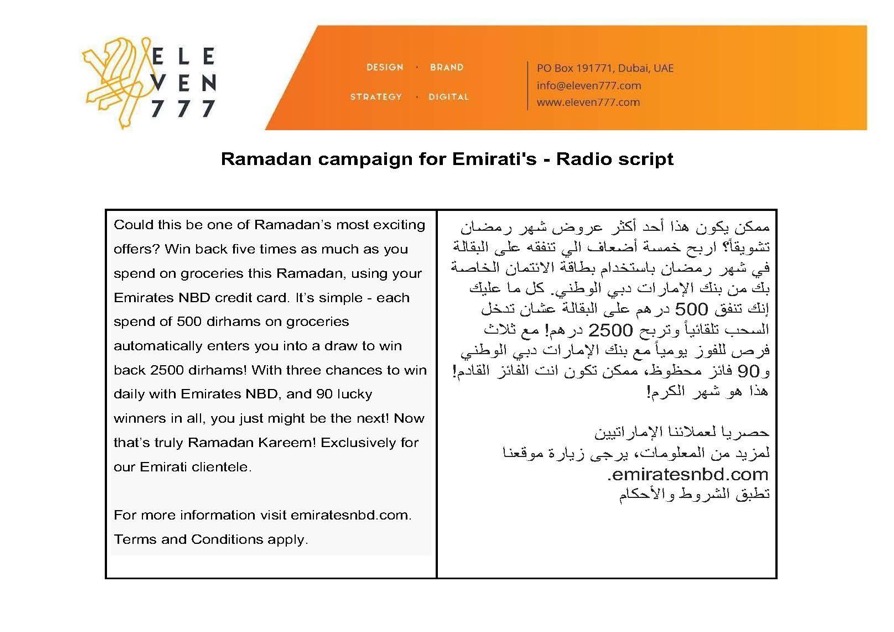 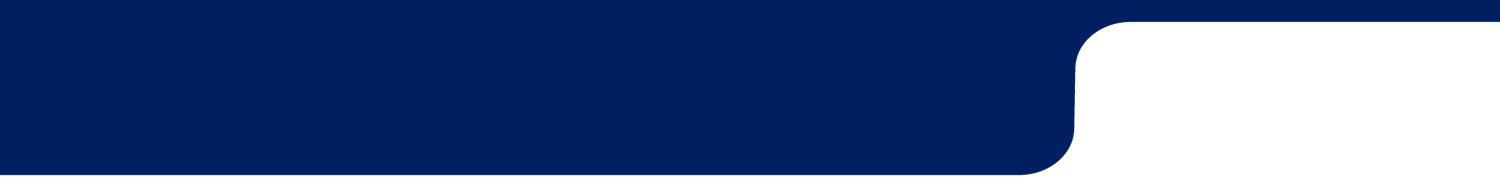 ENBD WOMEN’S DAY CAMPAIGN
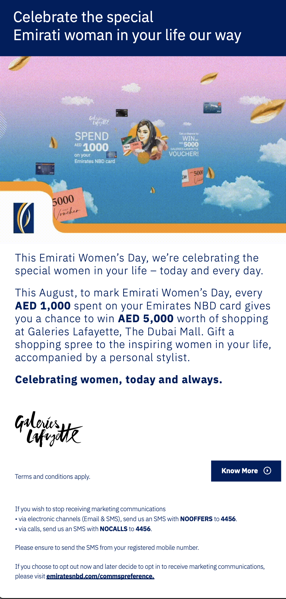 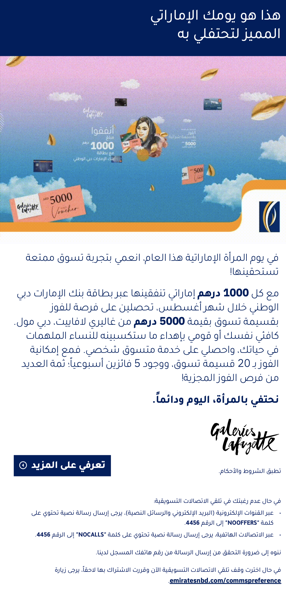 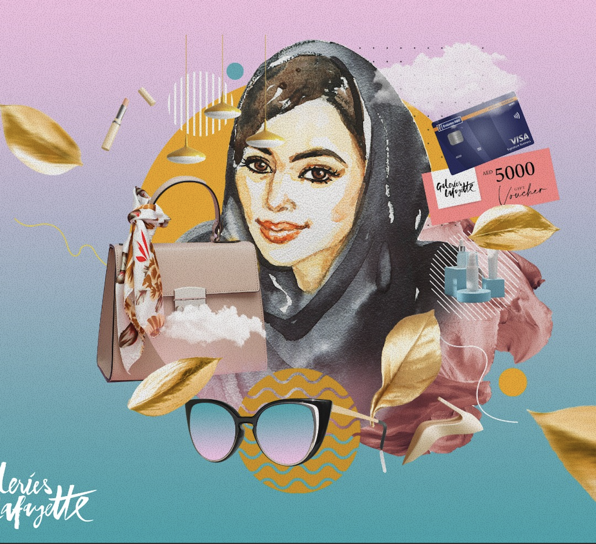 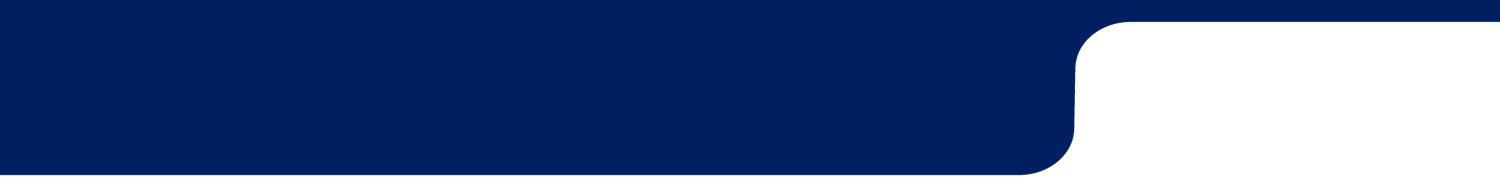 ENBD- REHLATY PINK MONTH EDM
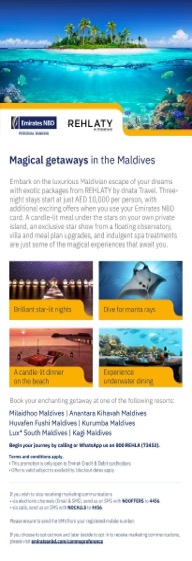 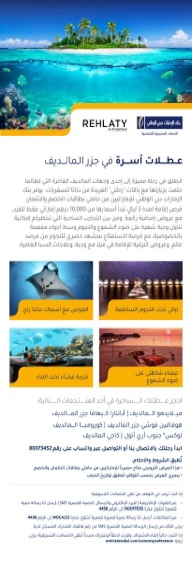 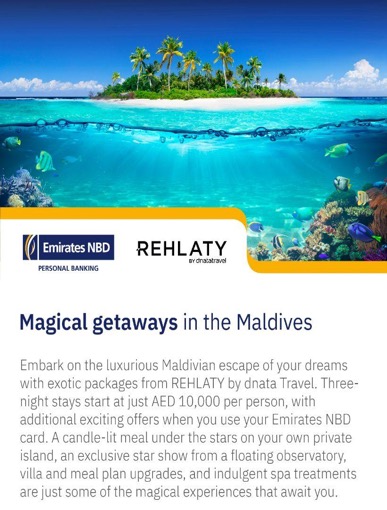 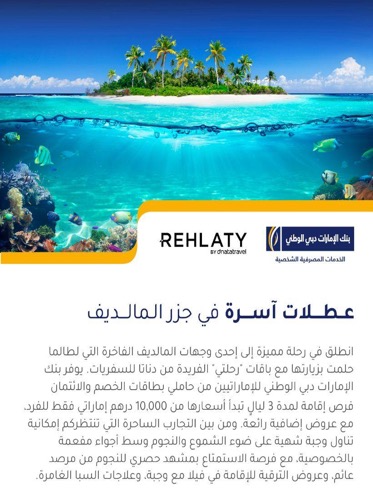 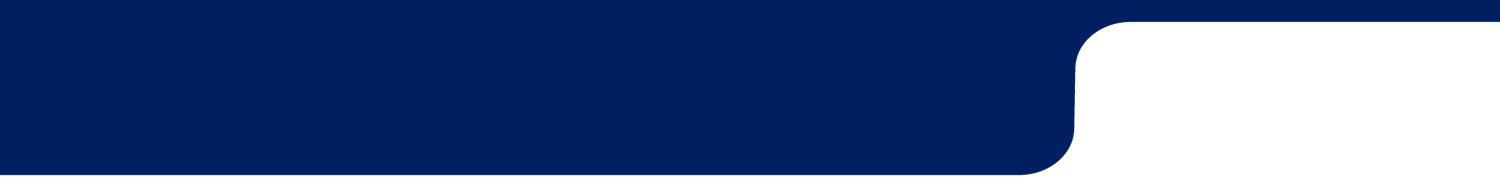 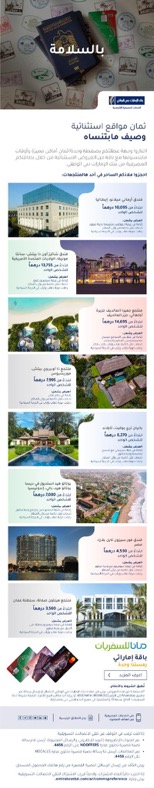 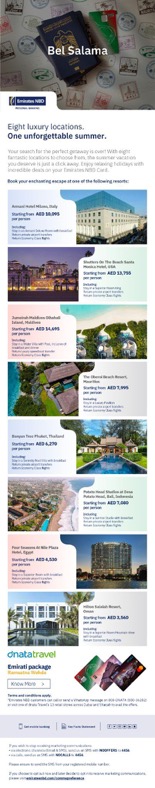 ENBD - SUMMER TRAVEL OFFERS CAMPAIGN - PSB
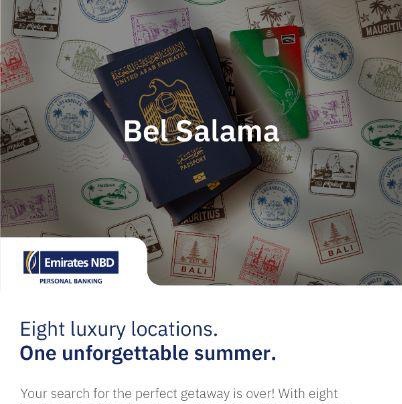 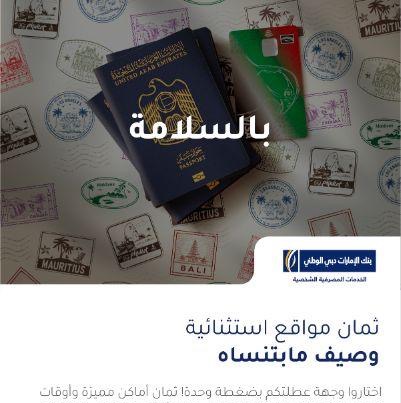 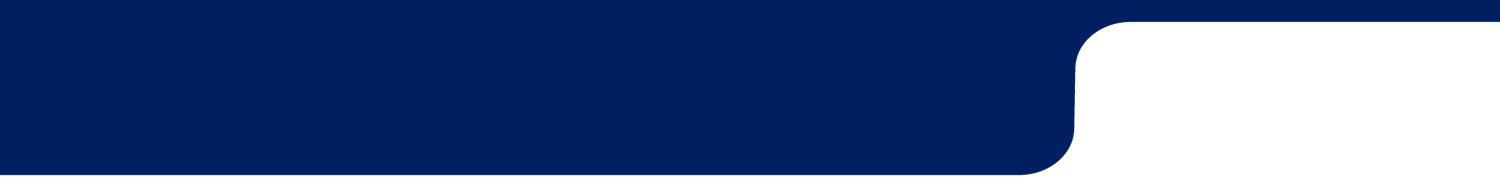 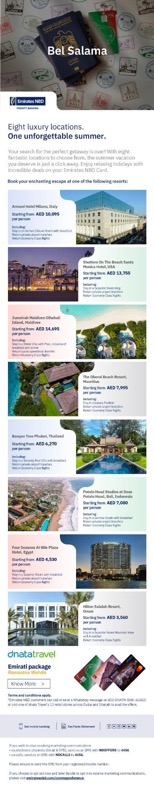 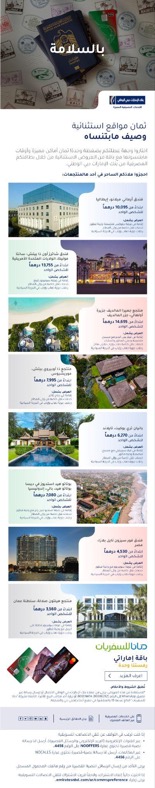 ENBD - SUMMER TRAVEL OFFERS CAMPAIGN - PRB
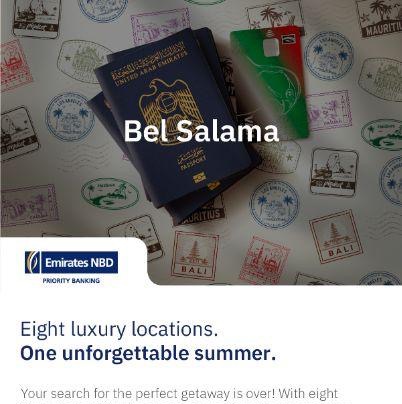 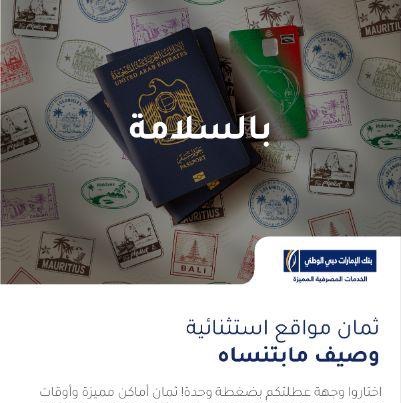 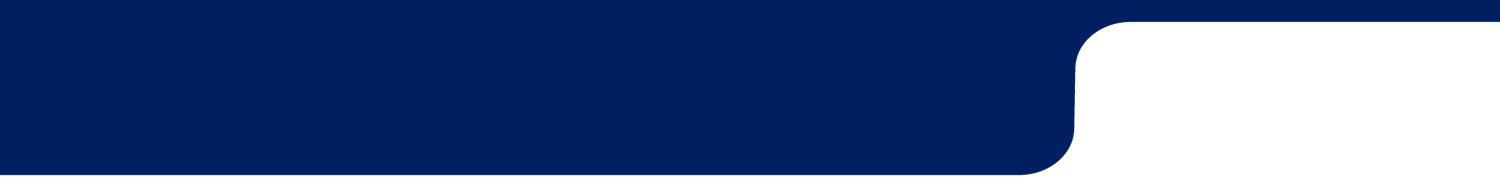 ENBD - SUMMER TRAVEL OFFERS CAMPAIGN
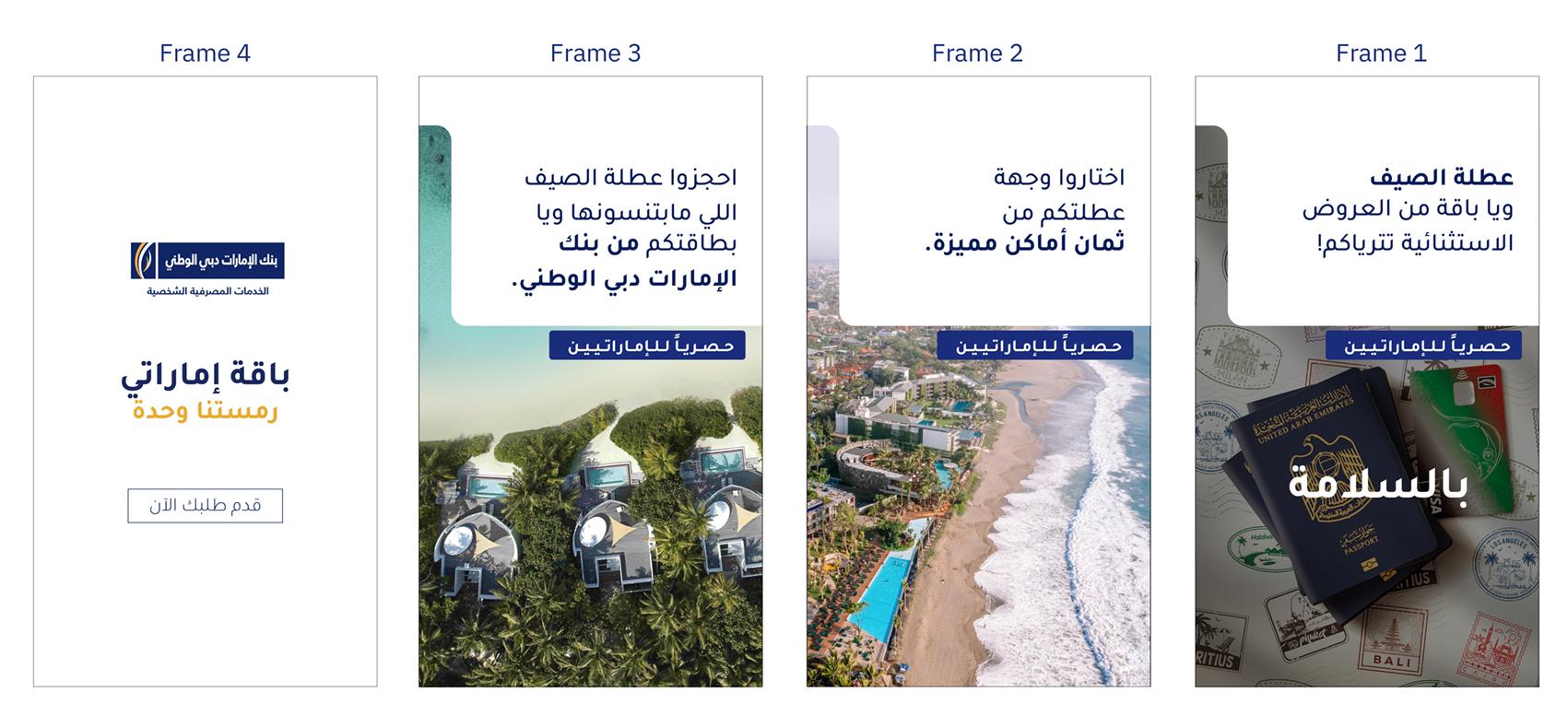 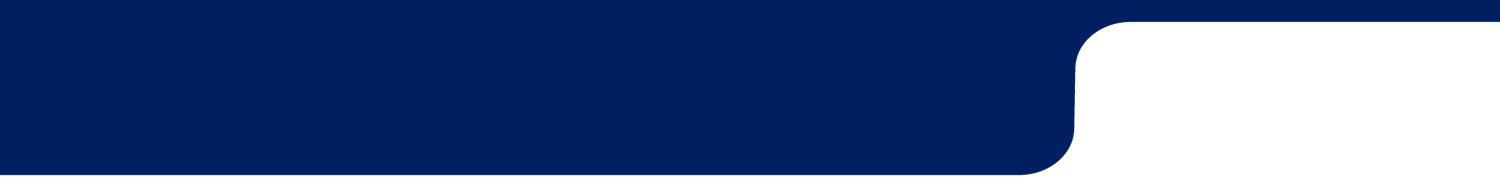 ENBD - H1 E-NEWSLETTER COPYWRITING
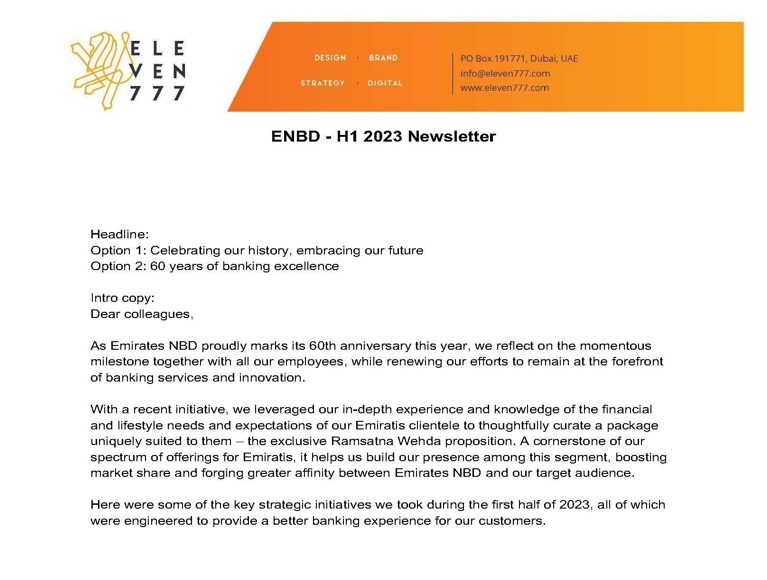 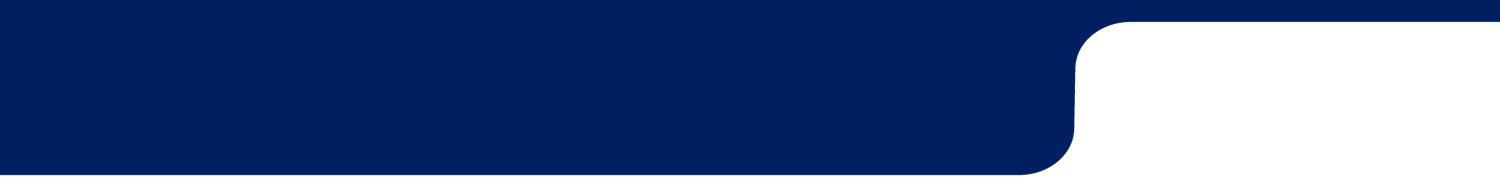 ENBD - BACK TO SCHOOL CASHBACK PROMO EDM
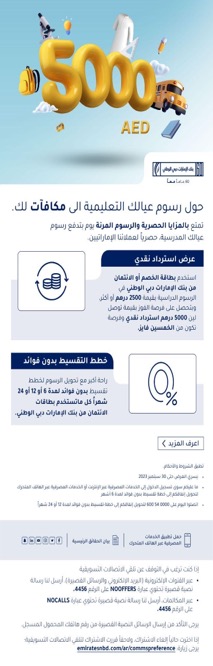 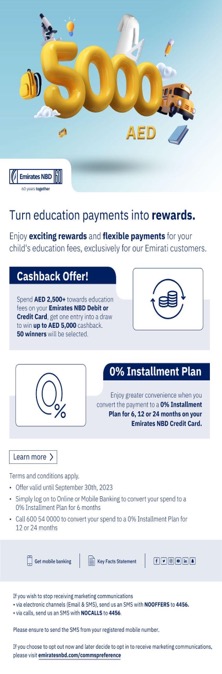 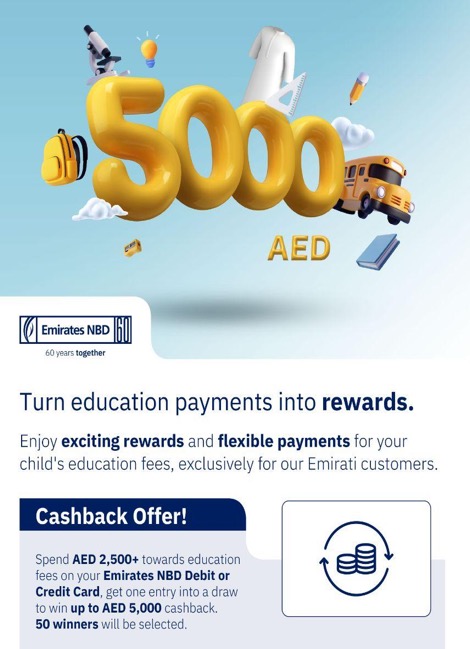 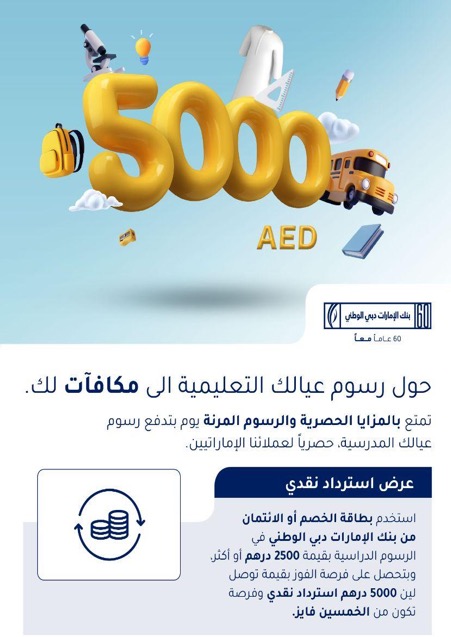 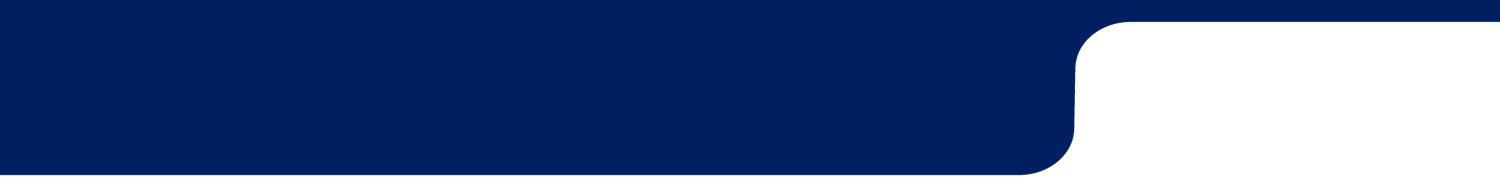 ENBD - BACK TO SCHOOL CASHBACK PROMO WEB BANNER
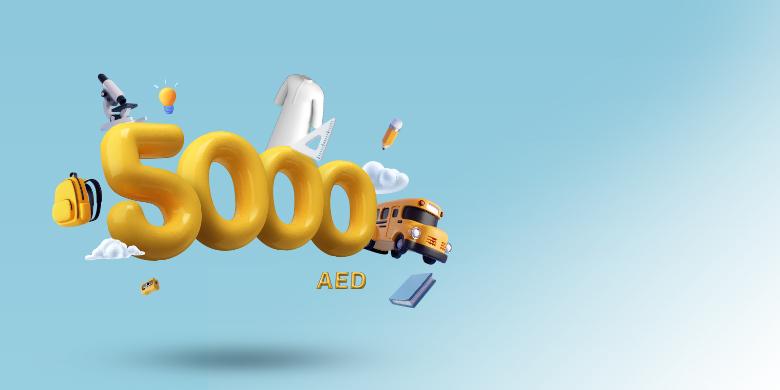 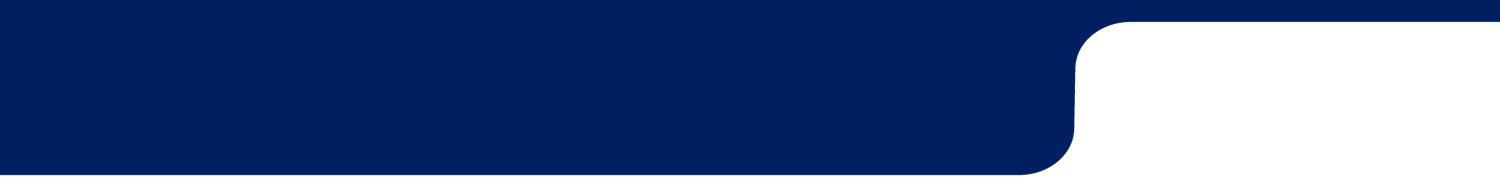 ENBD - BACK TO SCHOOL CASHBACK PROMO IG STORY
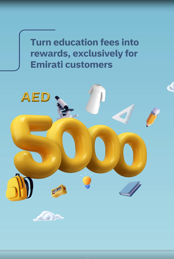 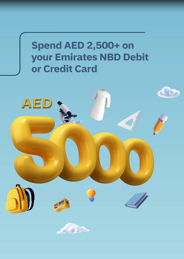 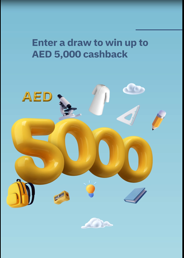 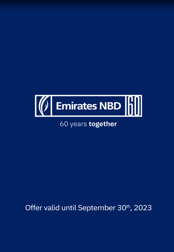 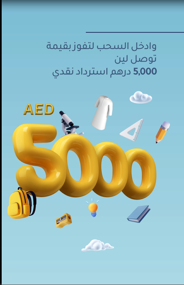 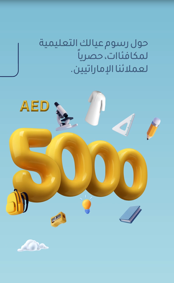 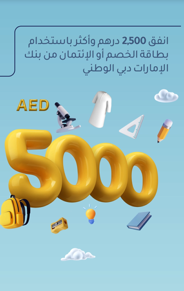 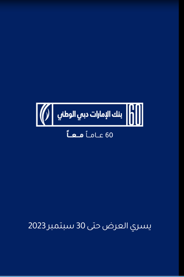 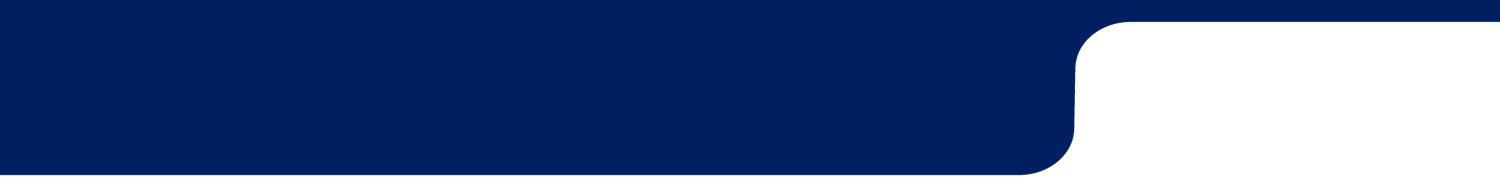 ENBD - BACK TO SCHOOL CASHBACK PROMO ANIMATION
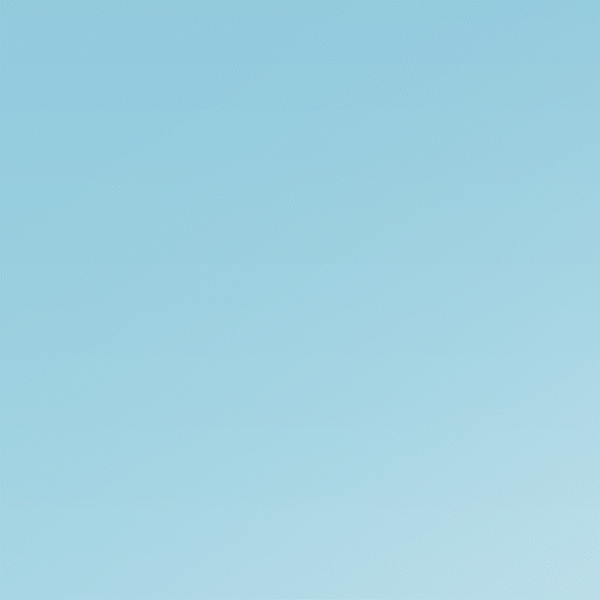 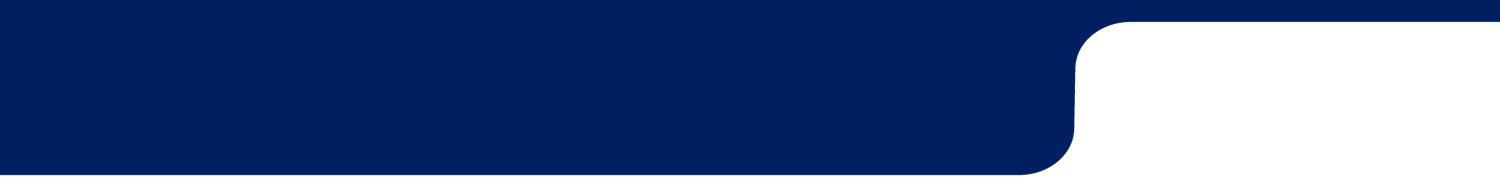 ENBD - BACK TO SCHOOL CAMPAIGN EDM
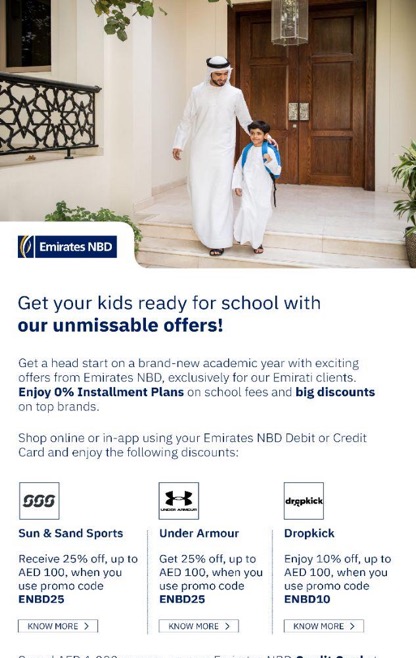 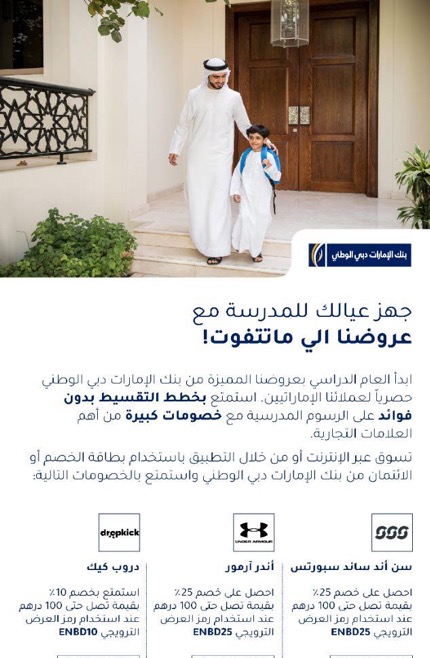 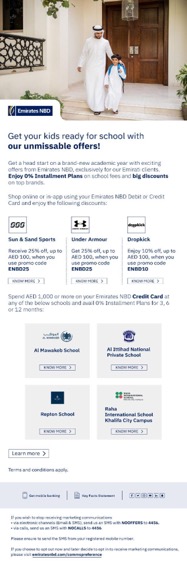 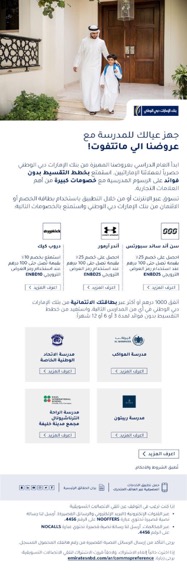 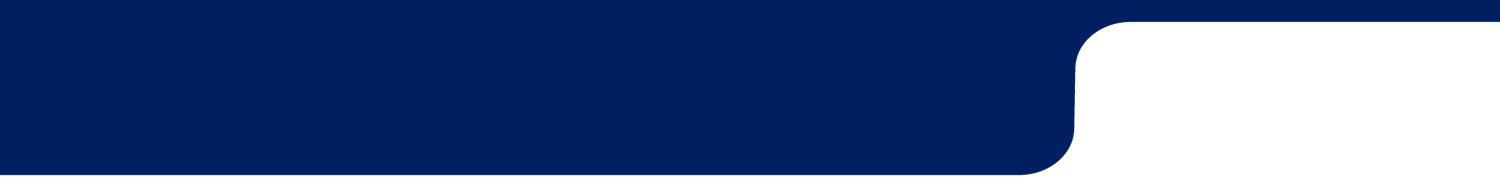 ENBD - BACK TO SCHOOL CAMPAIGN SM
SNAPCHAT
LINKEDIN,TWITTER,INSTAGRAM
INSTAGRAM STORY
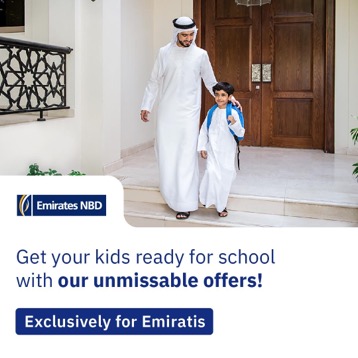 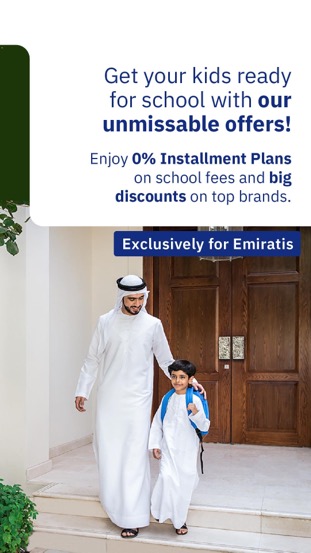 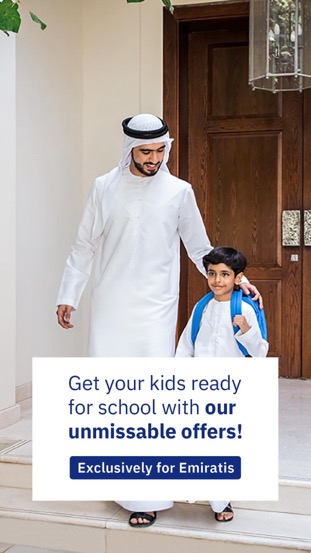 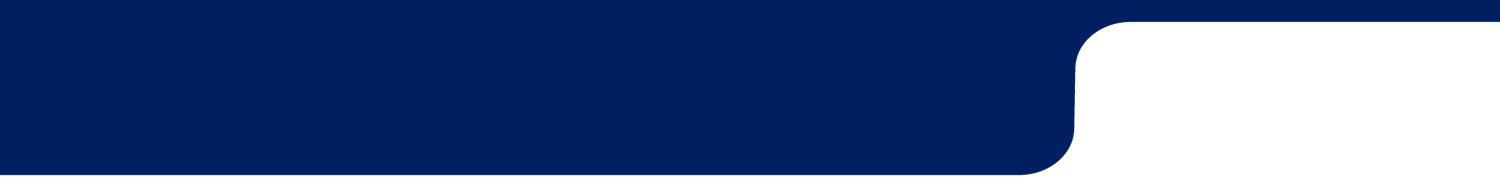 ENBD - BACK TO SCHOOL CAMPAIGN SM WEB BANNERS
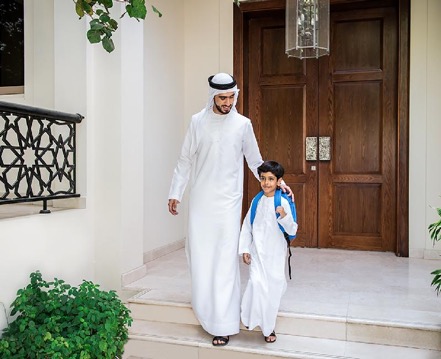 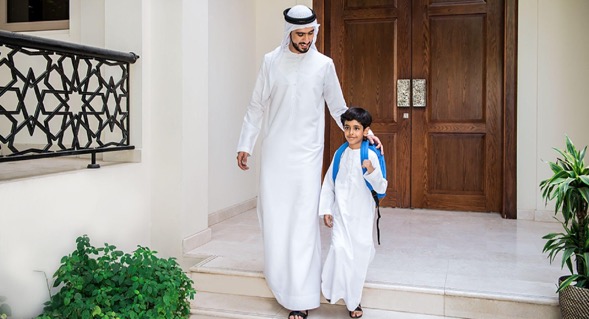 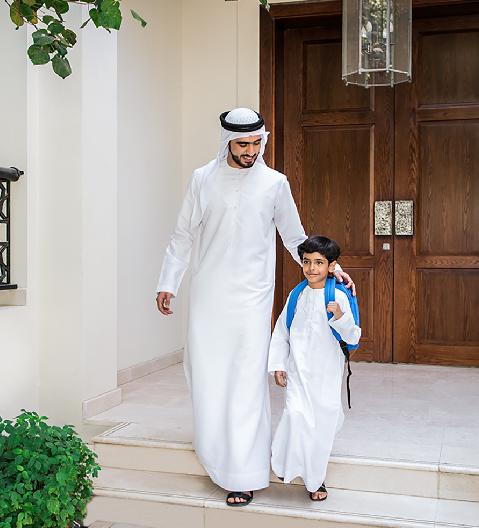 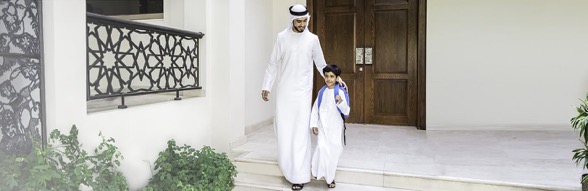 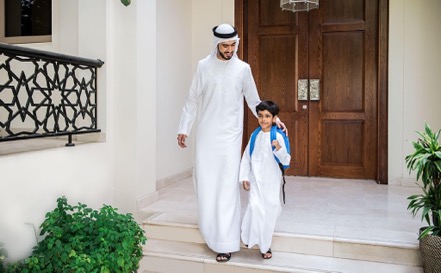 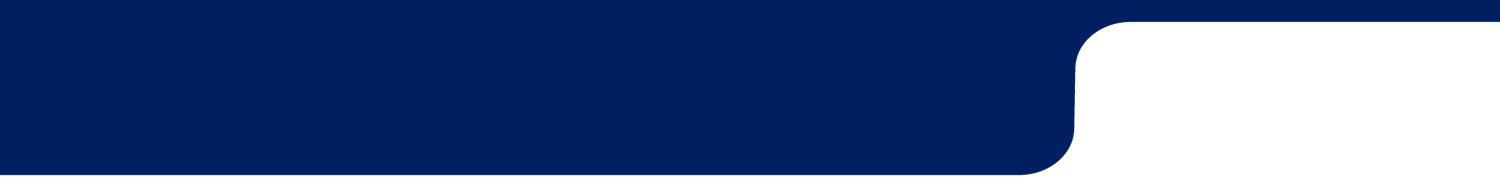 ENBD - BACK TO SCHOOL CAMPAIGN  APP BANNER
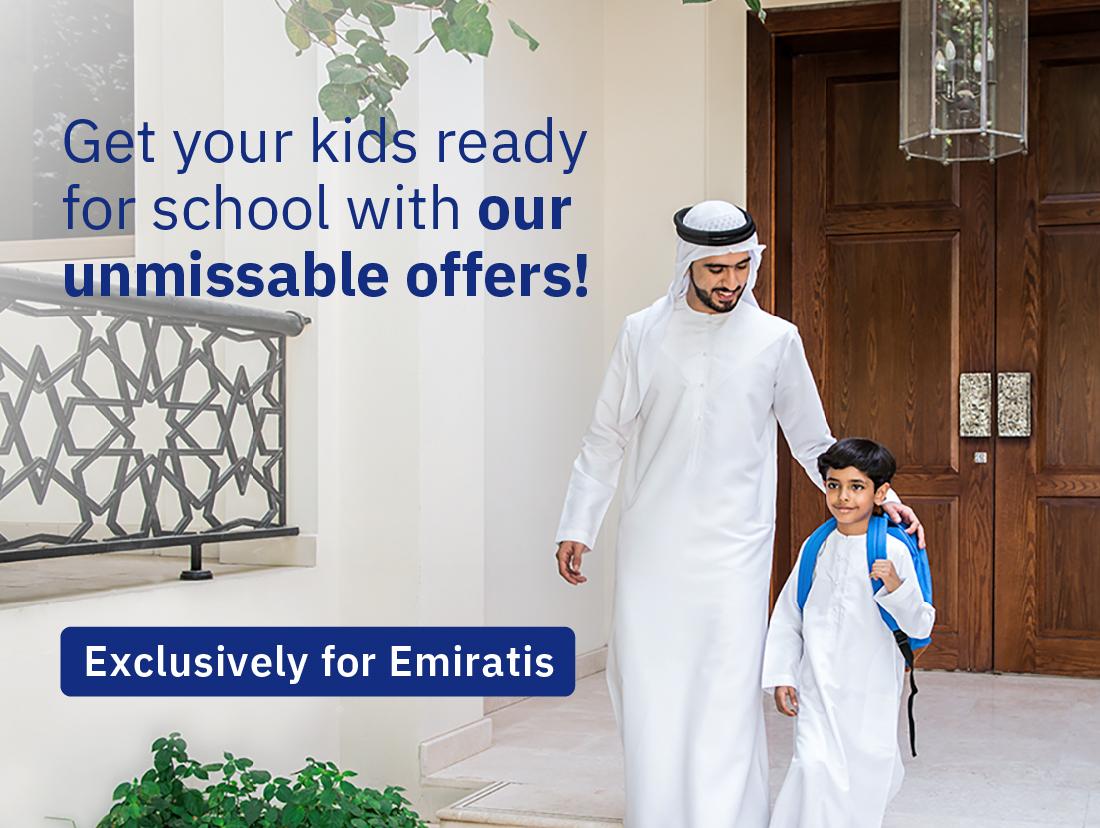 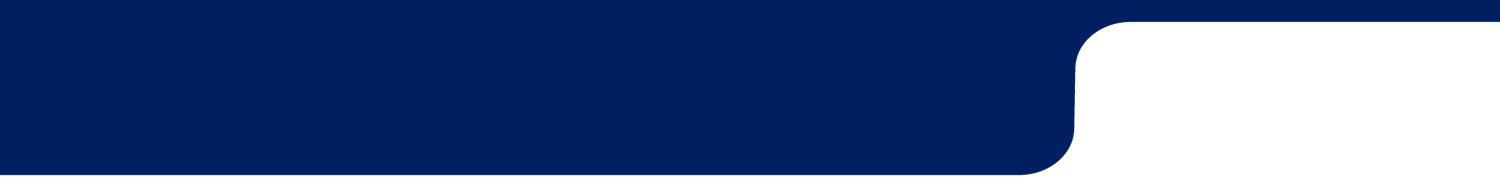 ENBD - EMIRATI ACQUISITION NTB - ATM SCREENS
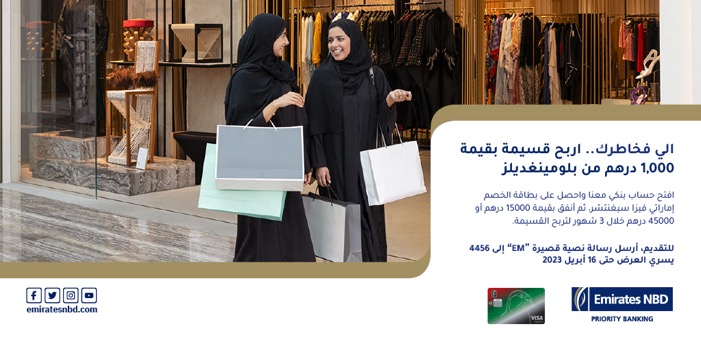 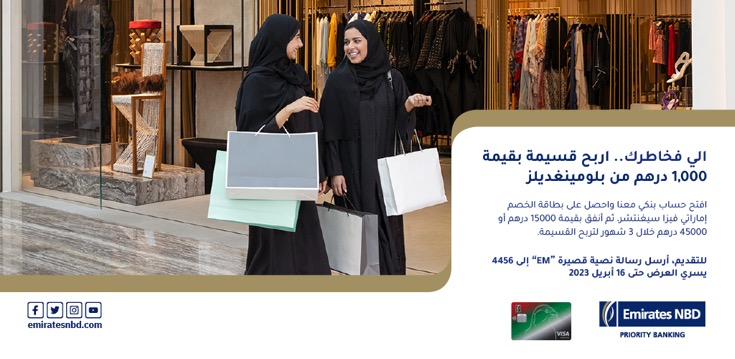 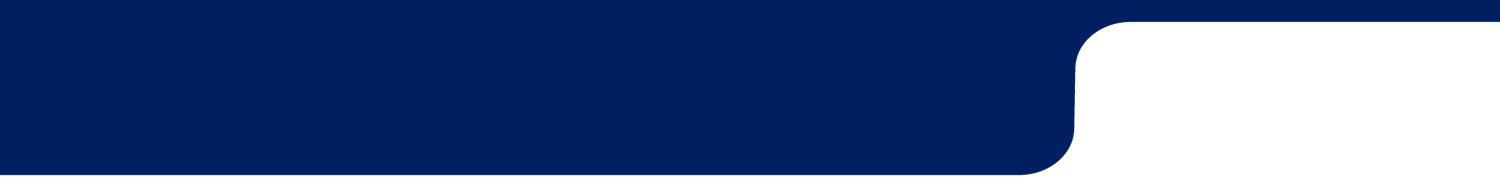 ENBD - TALABAT CAMPAIGN EDMS
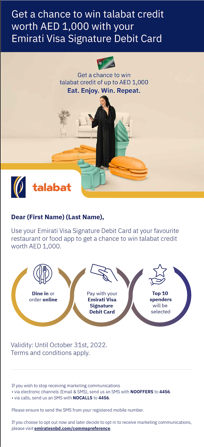 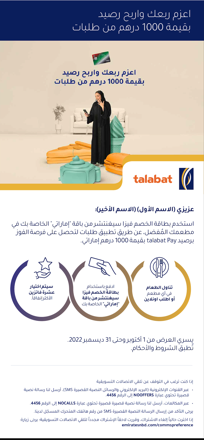 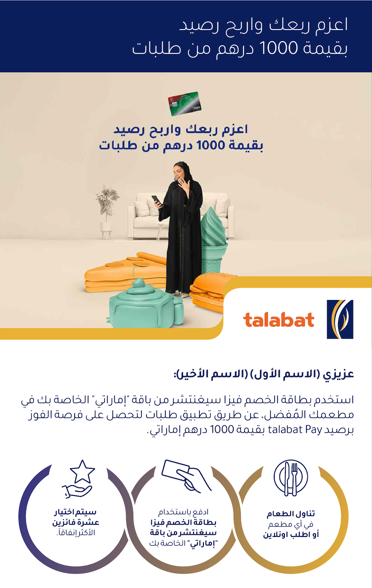 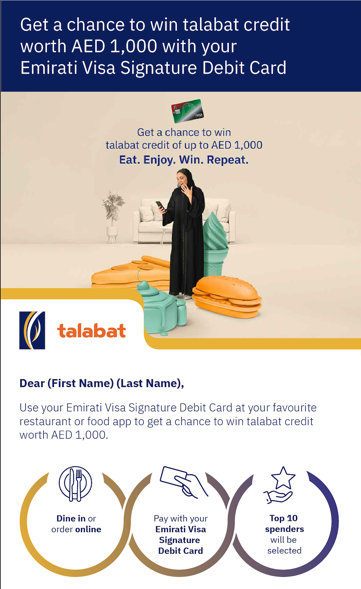 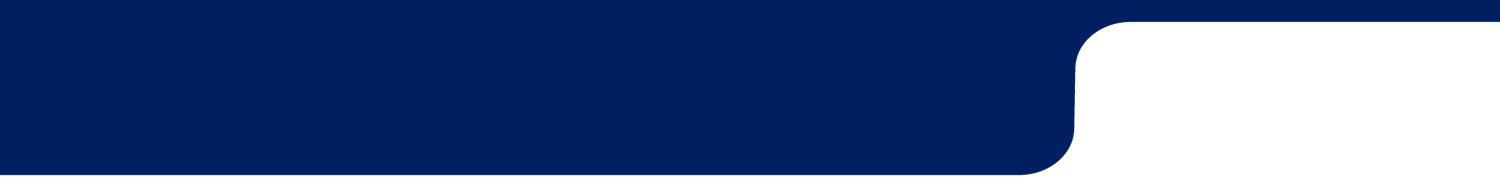 ENBD - TALABAT CAMPAIGN EDMS
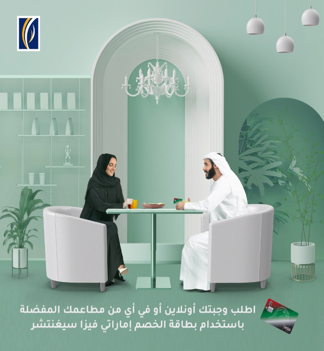 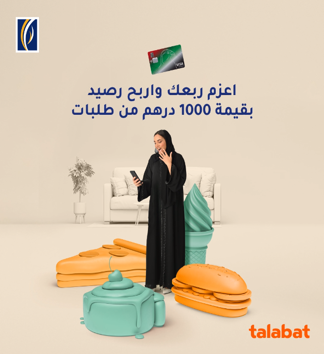 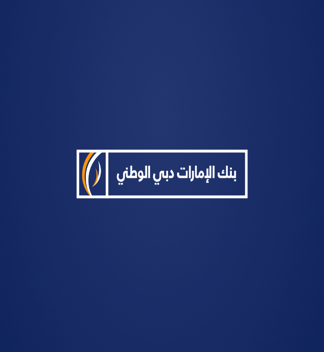 Click here to watch the video
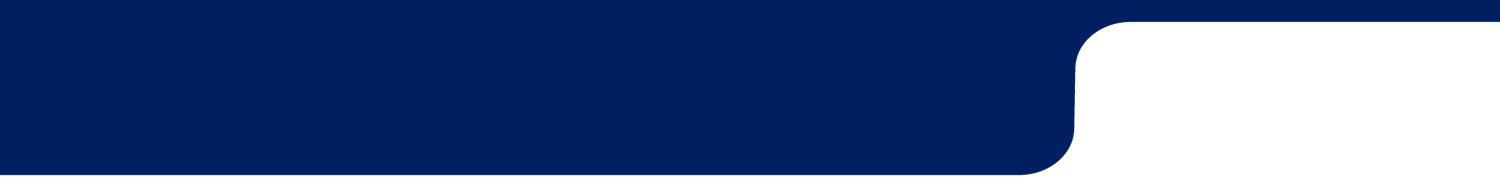 ENBD - SKYWARDS CAMPAIGN
IG story
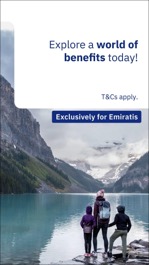 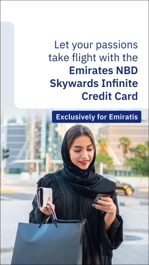 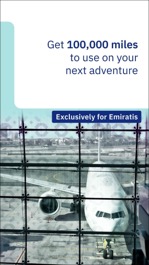 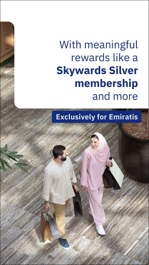 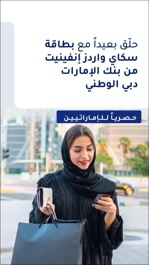 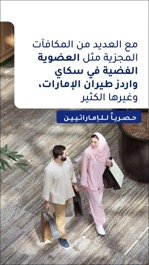 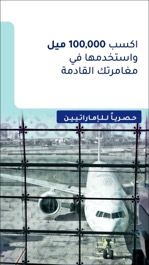 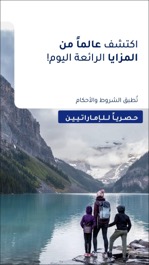 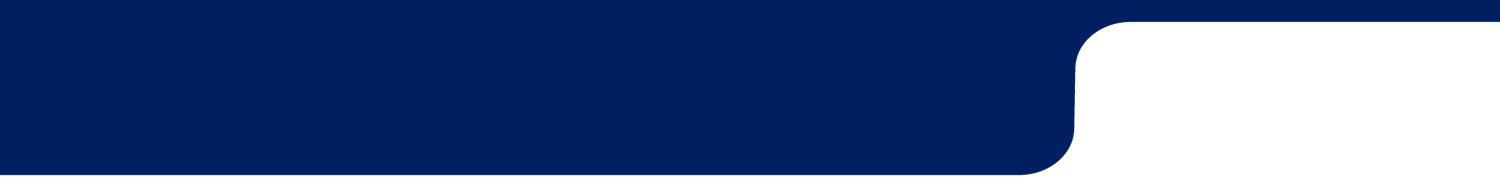 ENBD - SKYWARDS CAMPAIGN
FB/IG Carousel
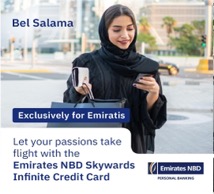 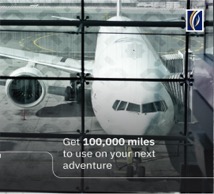 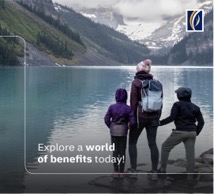 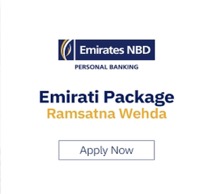 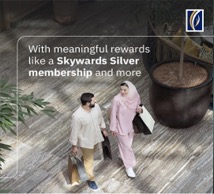 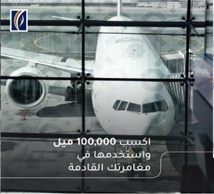 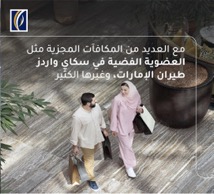 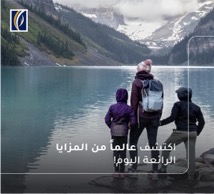 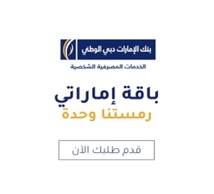 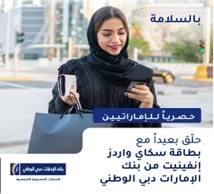 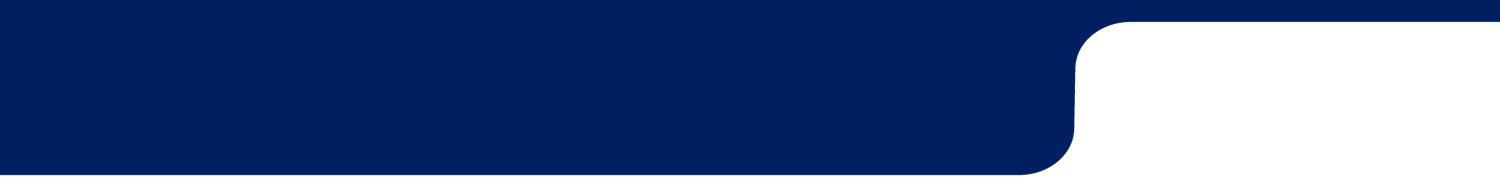 EMIRATI ACQUISITION CAMPAIGN - BLOOMINGDALES OFFER
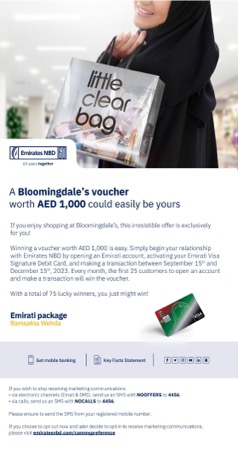 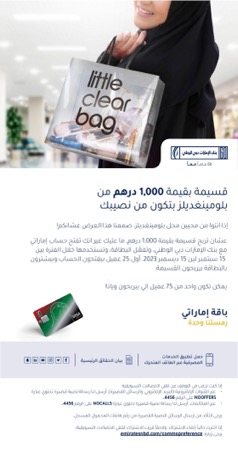 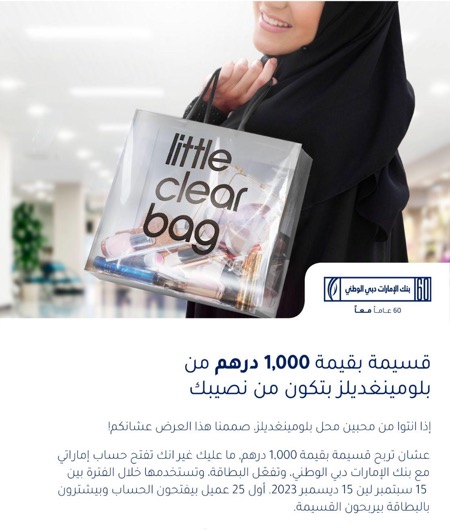 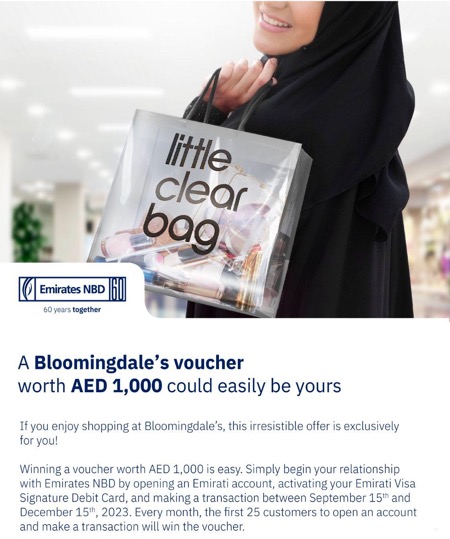 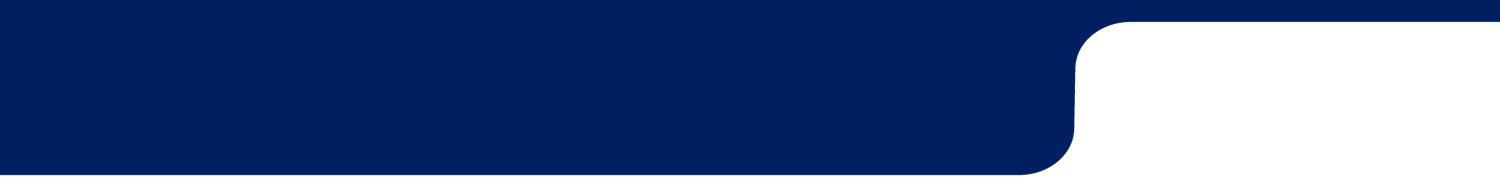 EMIRATI ACQUISITION CAMPAIGN - BLOOMINGDALES OFFER
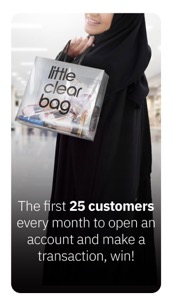 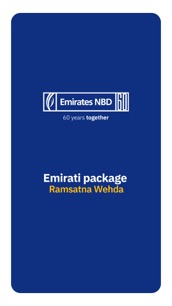 IG story
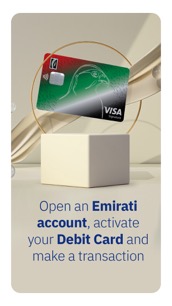 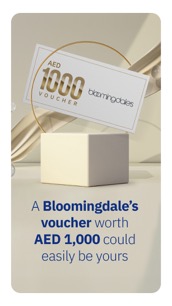 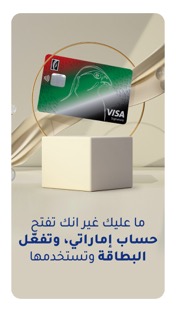 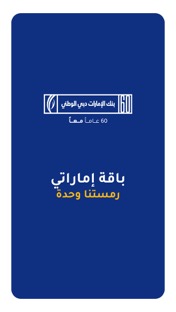 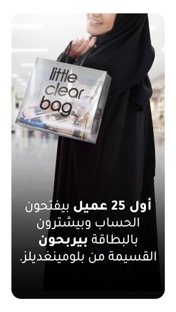 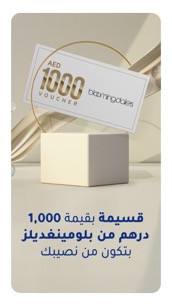 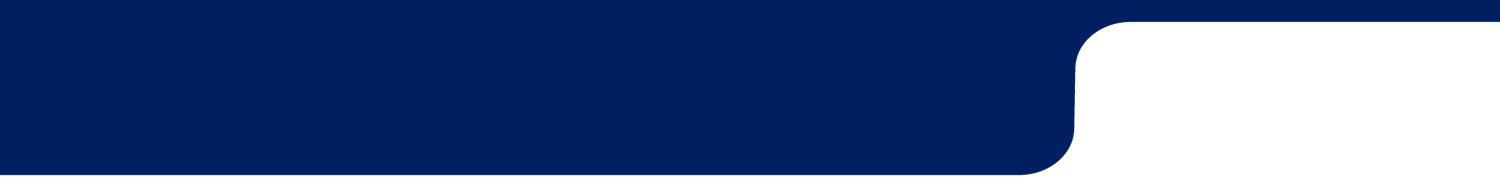 ENBD- LAM ACTIVITY - MIRDIFF ROLL UP AND BOX
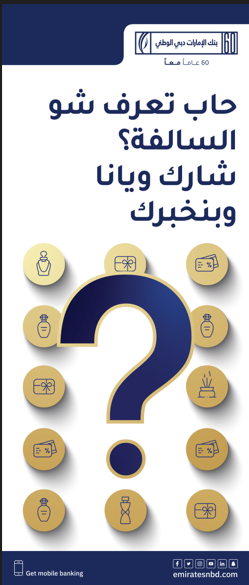 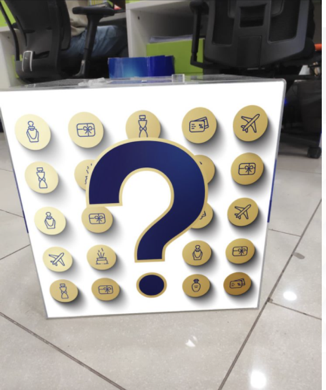 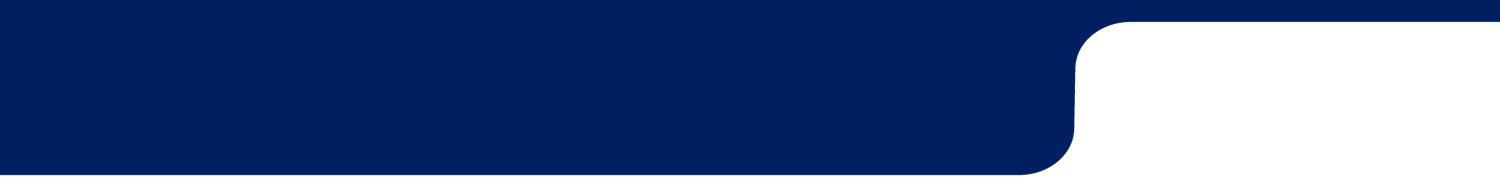 ENBD- PERSONAL BANKING EMIRATI WOMEN’S DAY CAMPAIGN
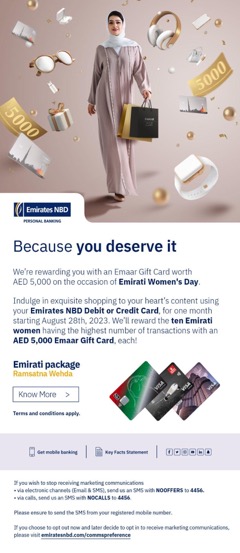 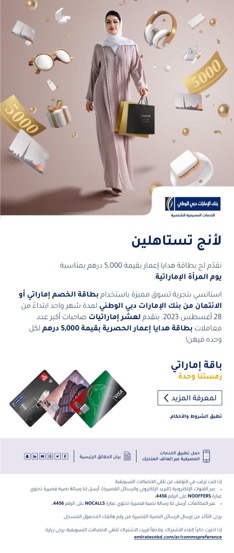 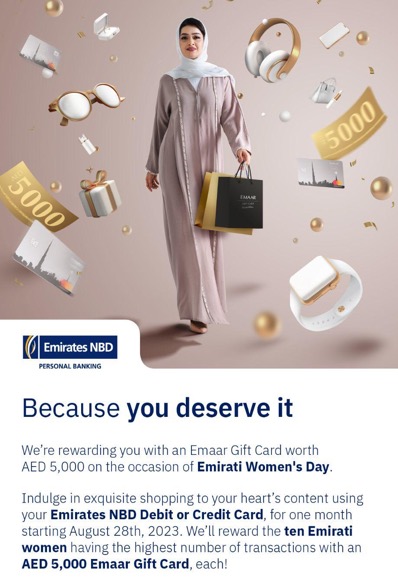 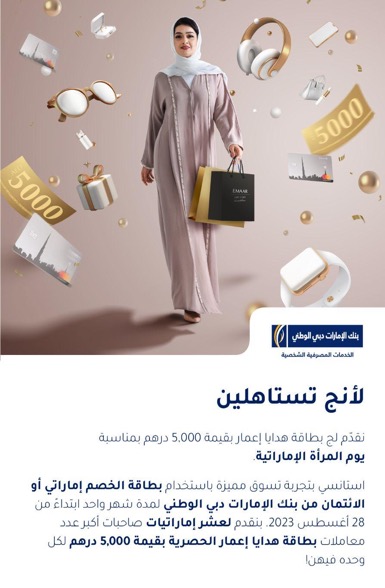 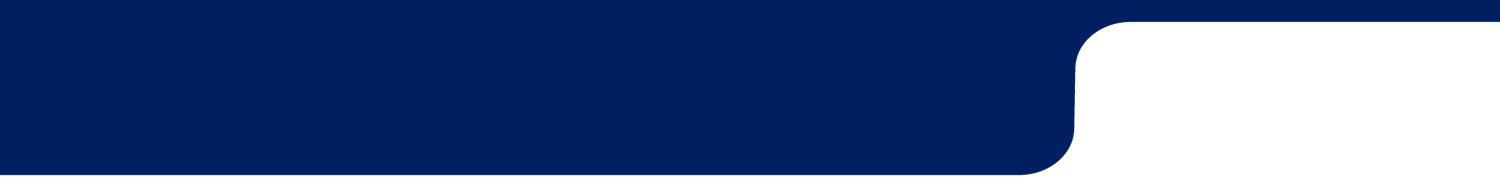 ENBD- PERSONAL BANKING EMIRATI WOMEN’S DAY CAMPAIGN
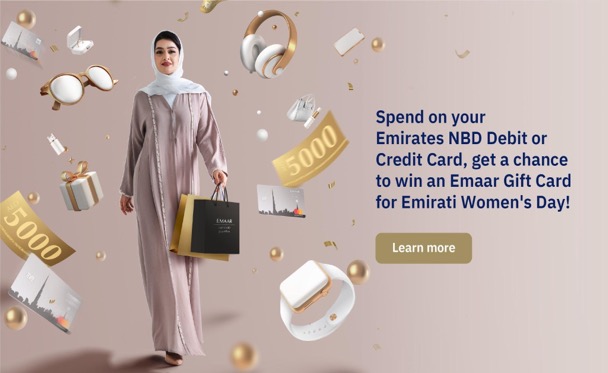 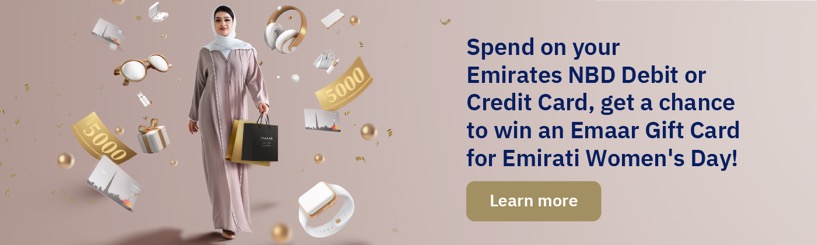 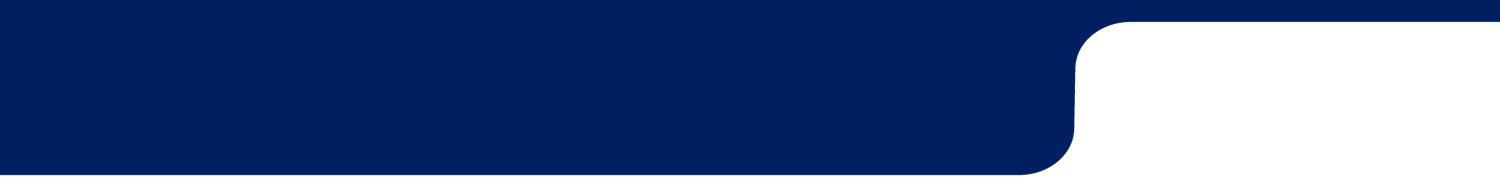 ENBD- PERSONAL BANKING EMIRATI WOMEN’S DAY CAMPAIGN
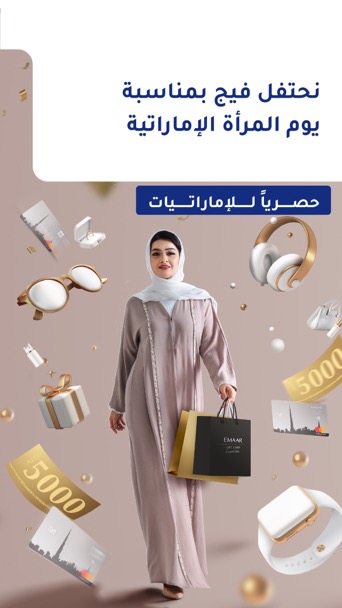 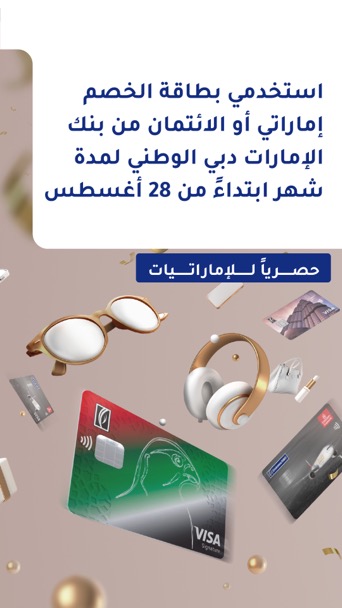 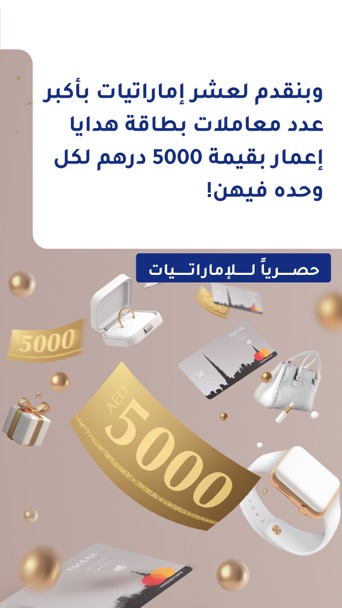 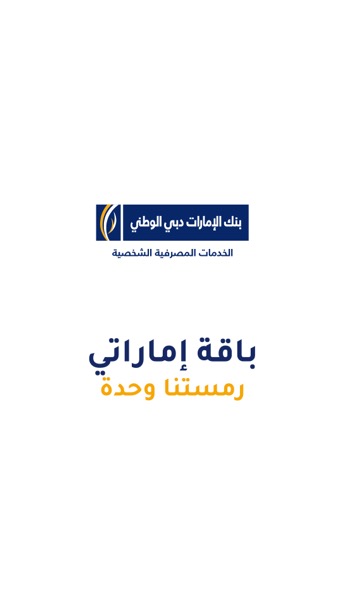 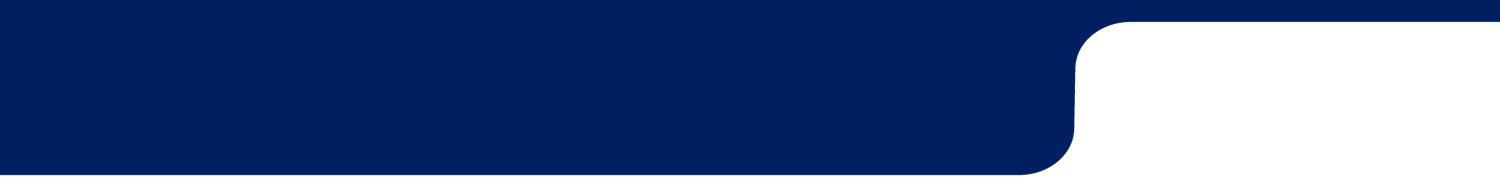 ENBD- CASH BACK OFFER CAMPAIGN (HAPPINESS DAY ACTIVATION)
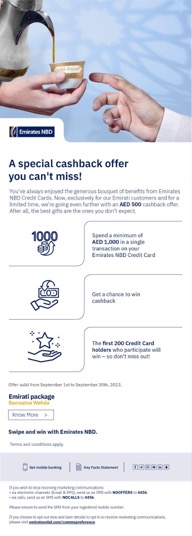 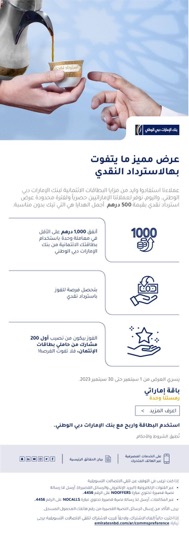 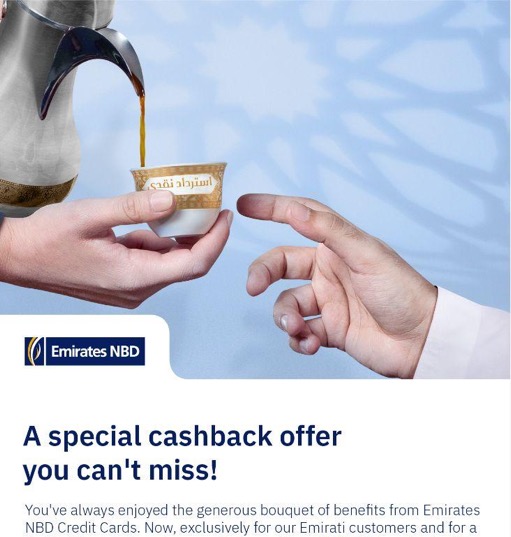 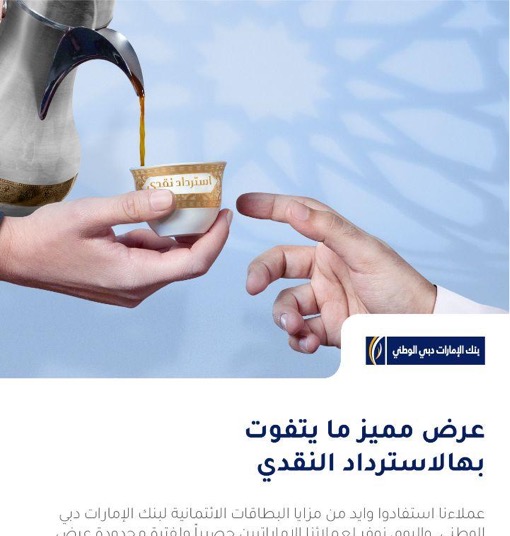 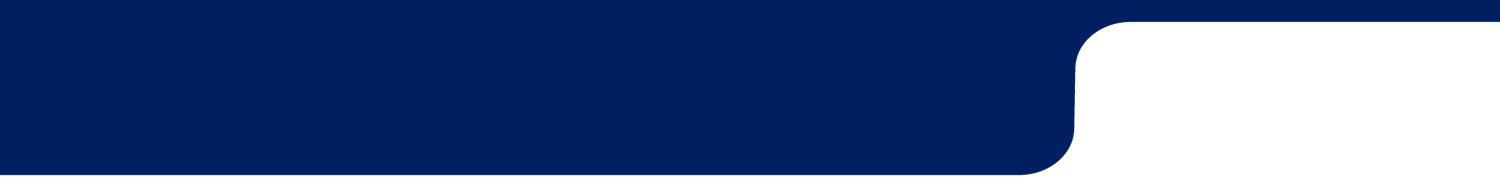 ENBD- CASH BACK OFFER CAMPAIGN (HAPPINESS DAY ACTIVATION)
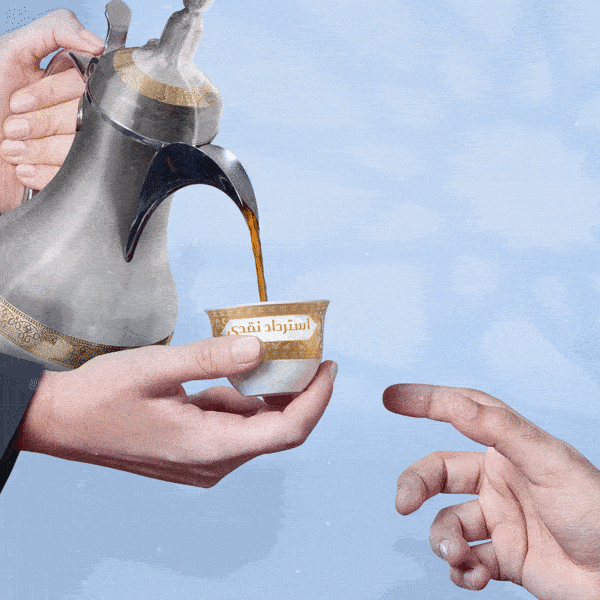 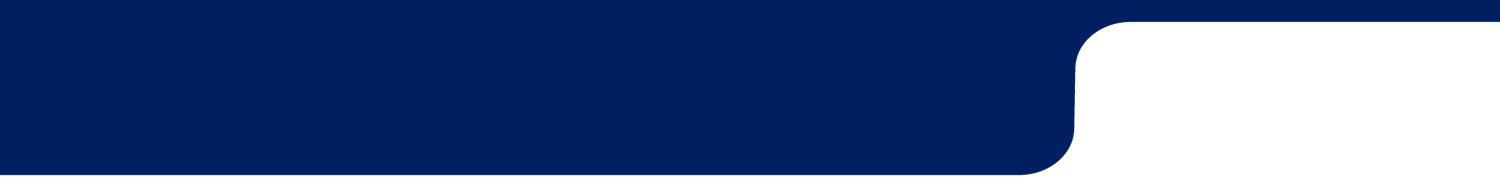 ENBD- EMIRATI SPEND CAMPAIGN (BLOOMINGDALE’S VOUCHER OFFER)
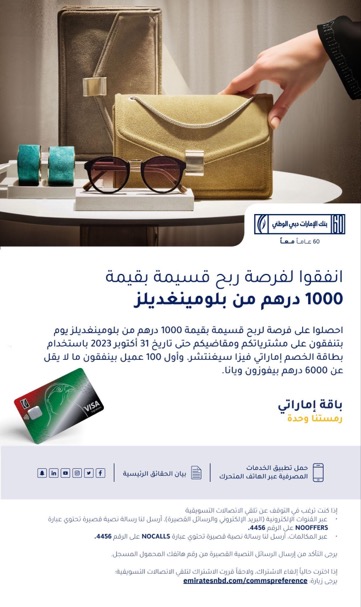 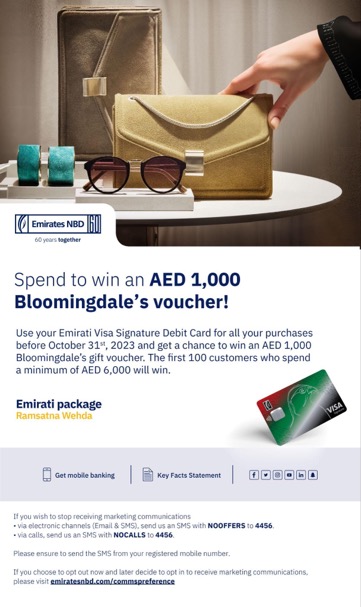 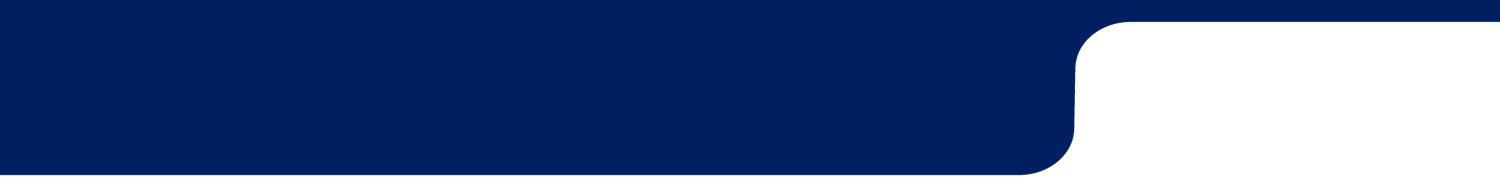 ENBD- EMIRATI SPEND CAMPAIGN (BLOOMINGDALE’S VOUCHER OFFER)
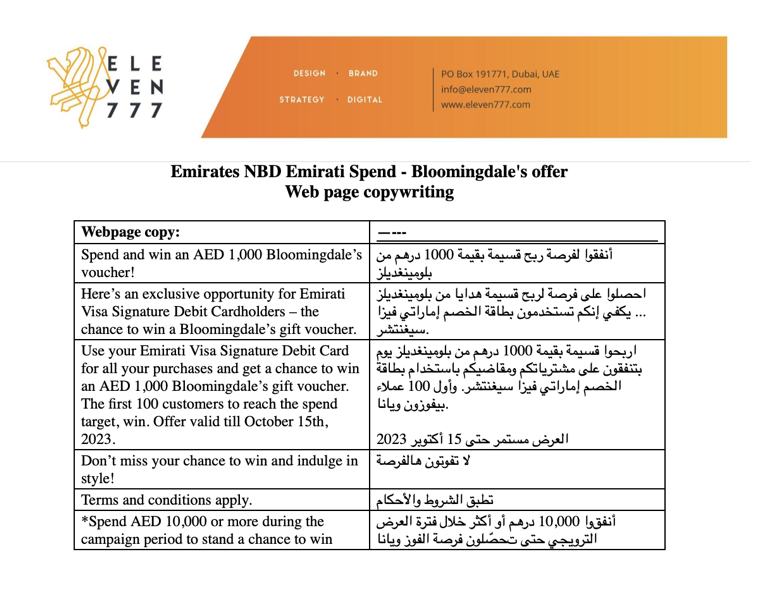 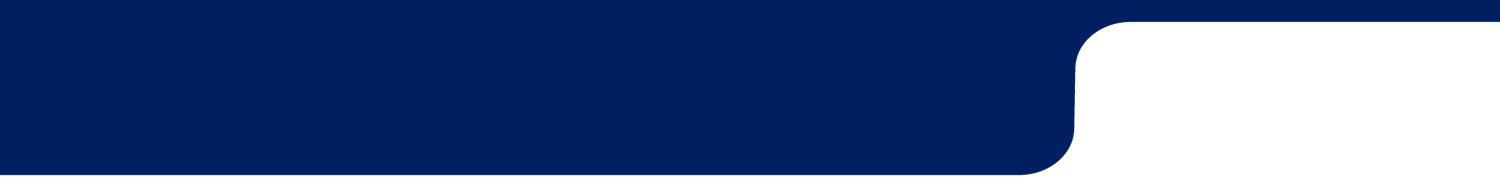 ENBD- EMIRATI SPEND CAMPAIGN (BLOOMINGDALE’S VOUCHER OFFER)
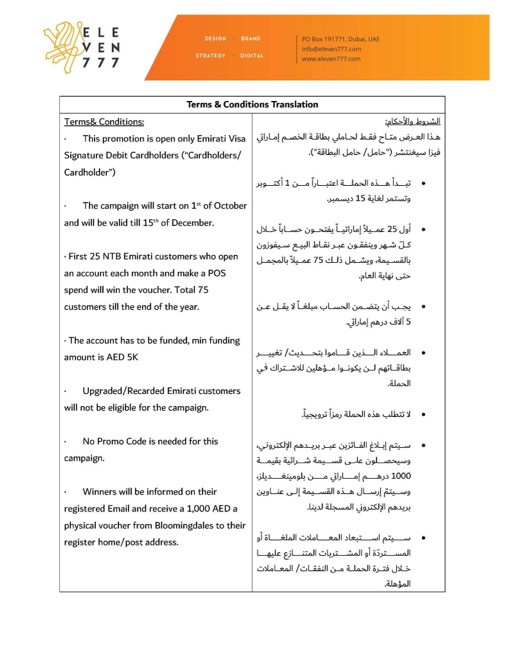 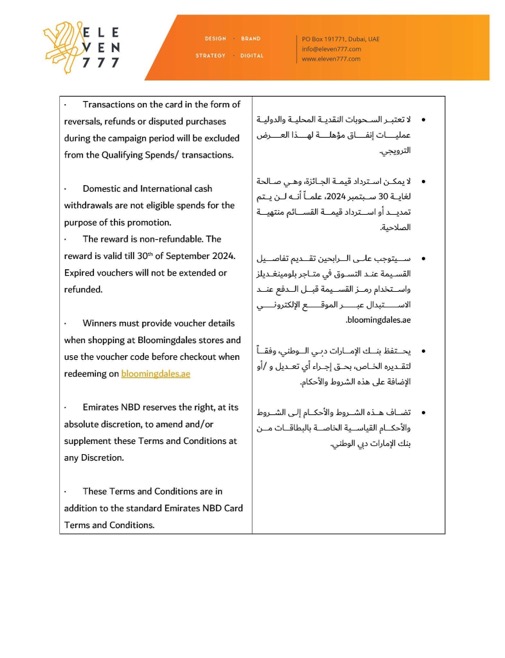 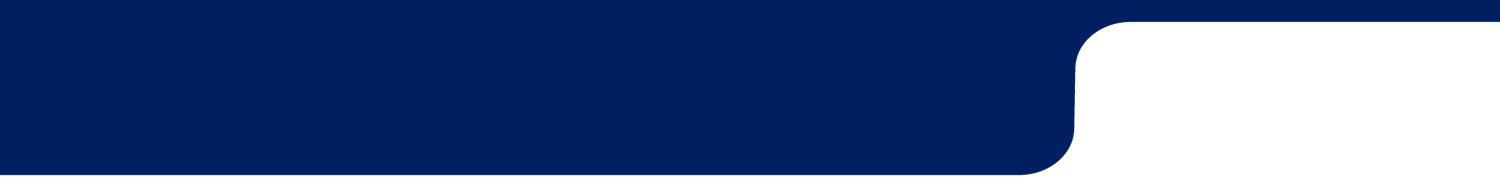 ENBD-  INFLUENCER LEAD WEBPAGE UBE INFINITE - COPYWRITING
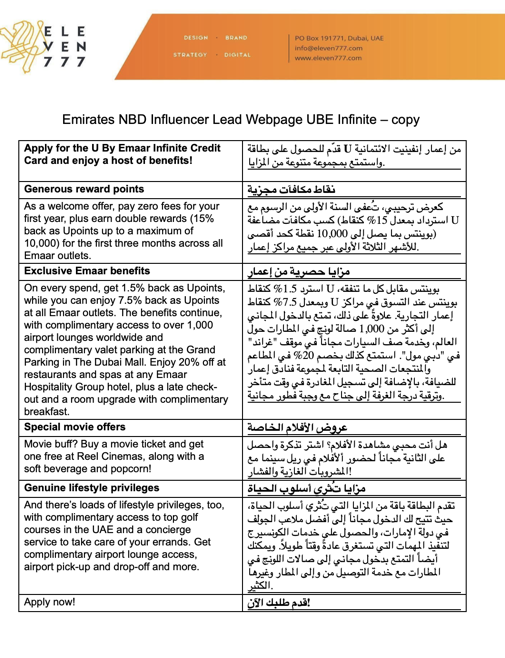 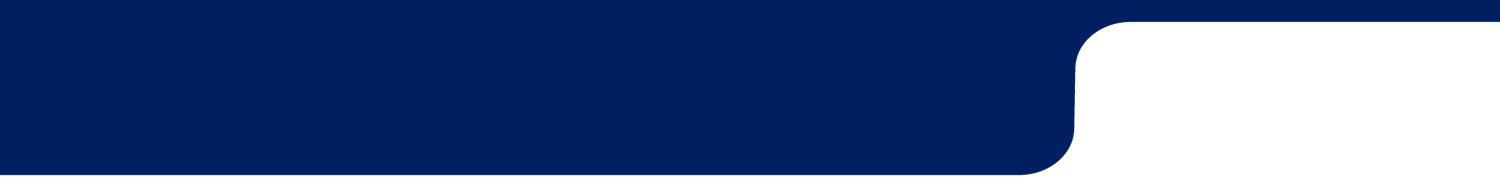 ENBD- AWARENESS OF EMIRATI PACKAGE EDMs
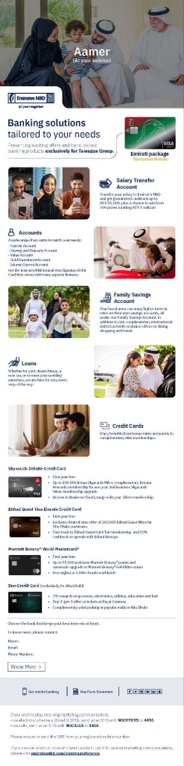 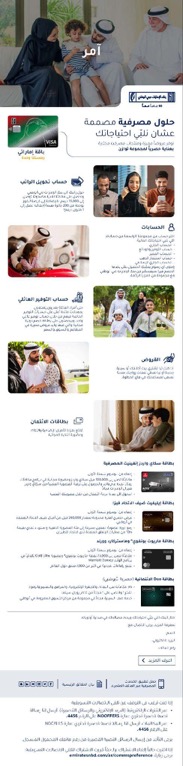 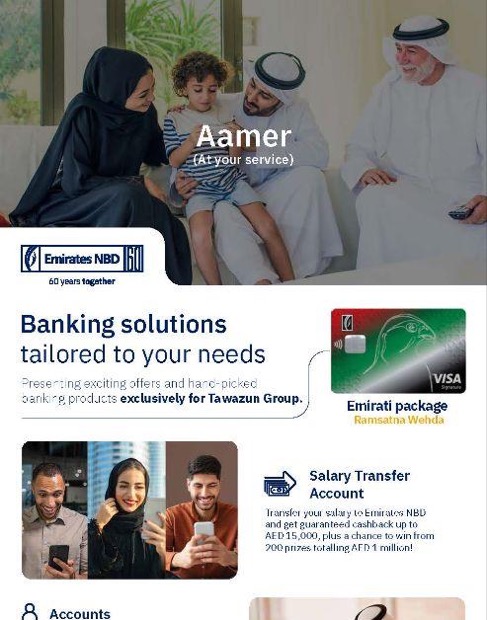 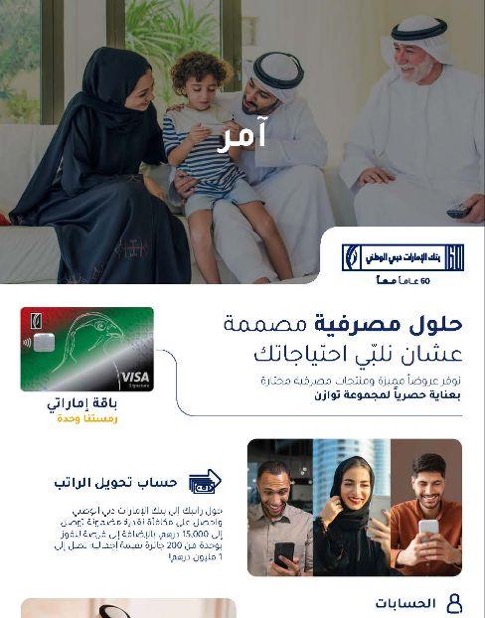 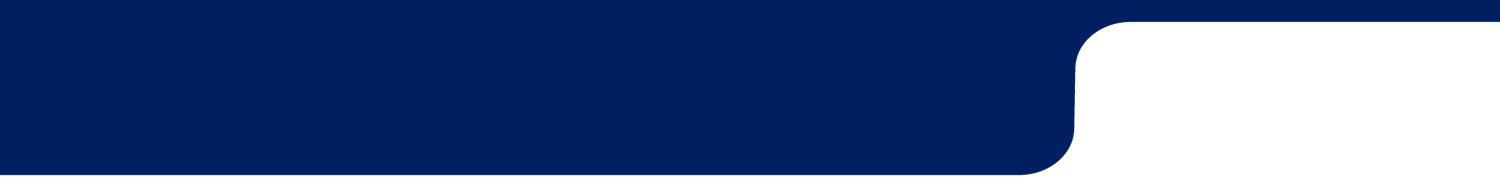 ENBD- PINK MONTH SPA OFFER EDM
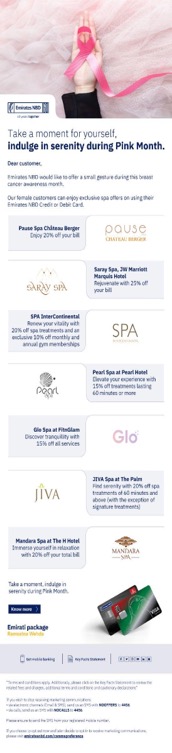 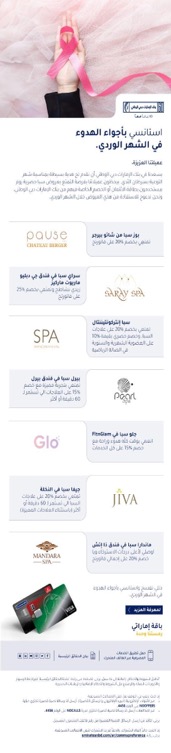 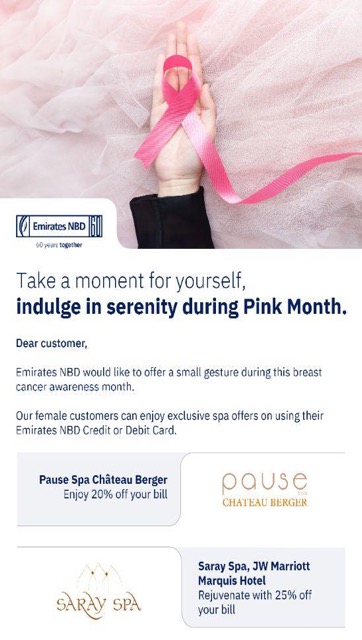 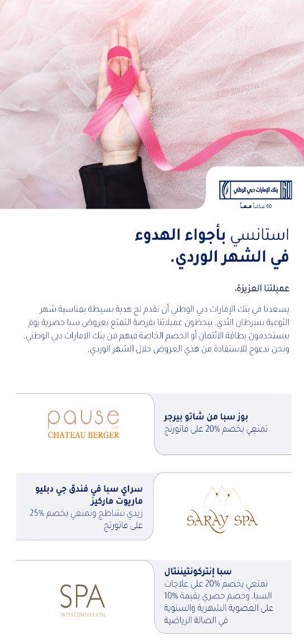 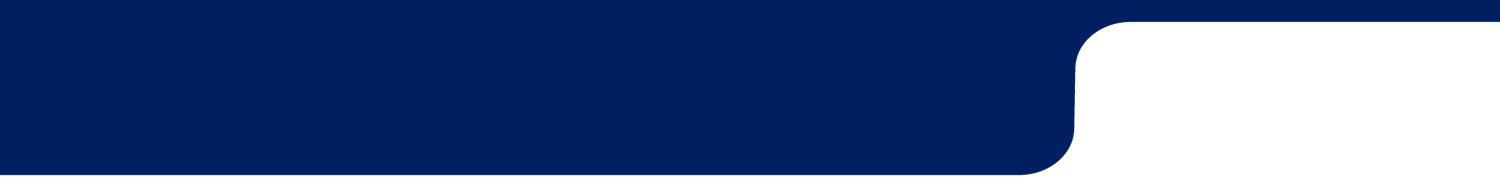 CUSTOMER JOURNEY PSB
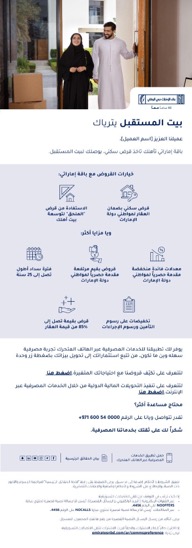 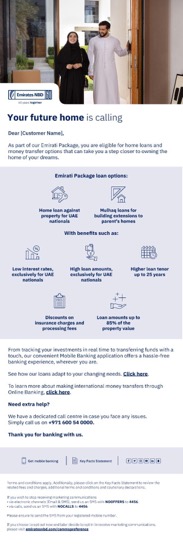 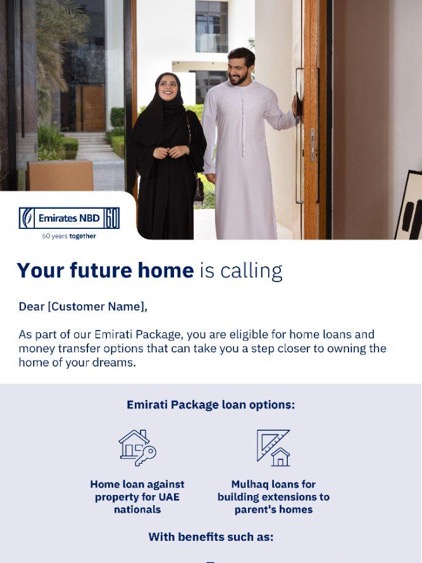 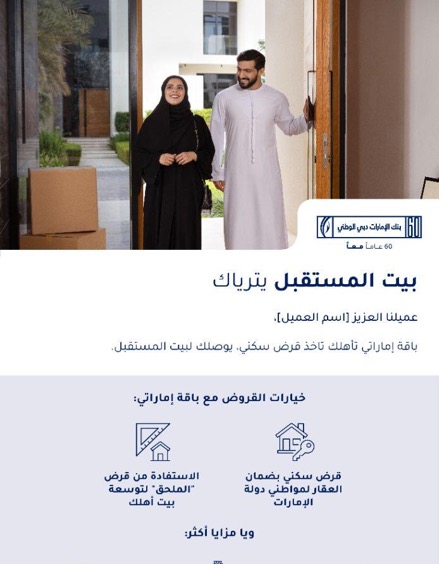 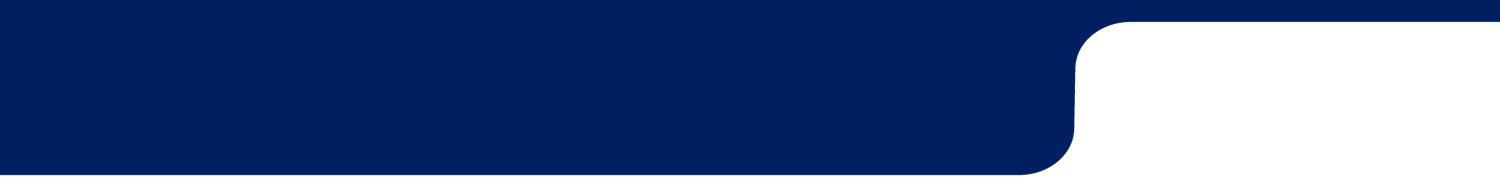 CUSTOMER JOURNEY PSB
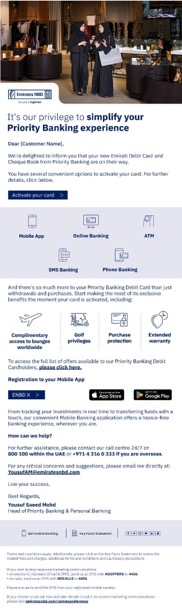 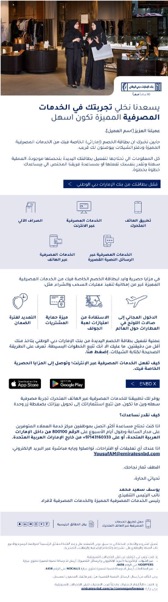 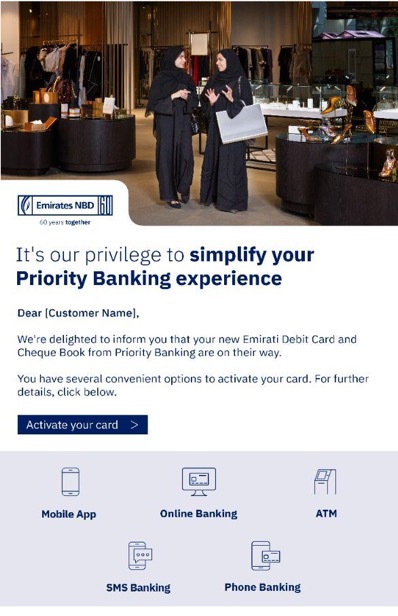 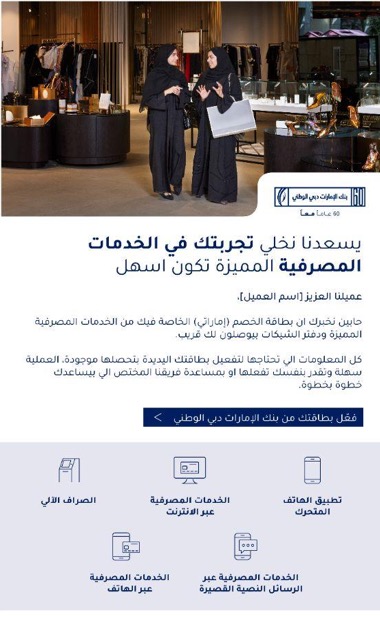 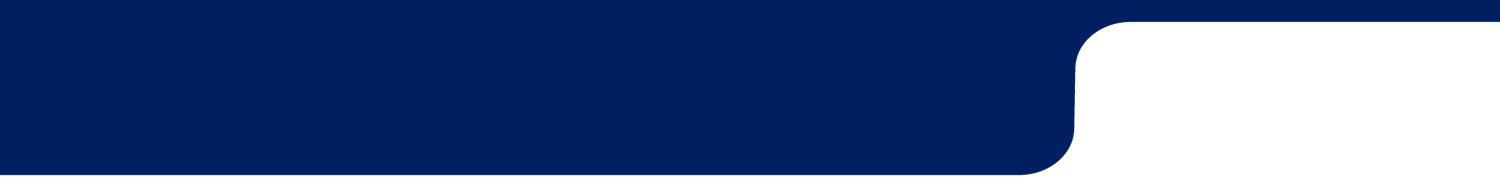 CUSTOMER JOURNEY PSB
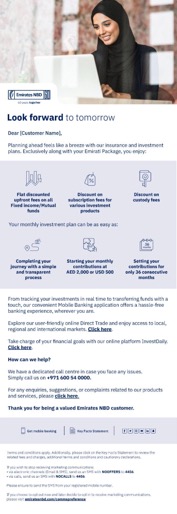 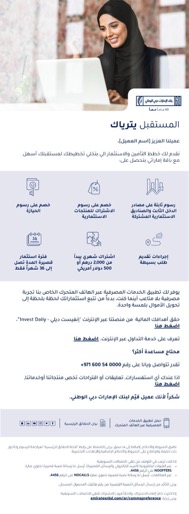 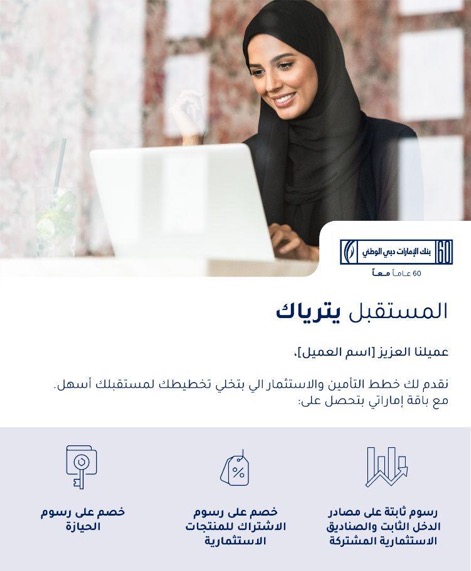 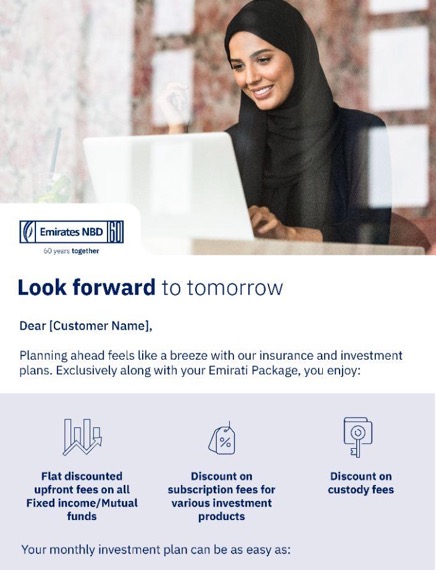 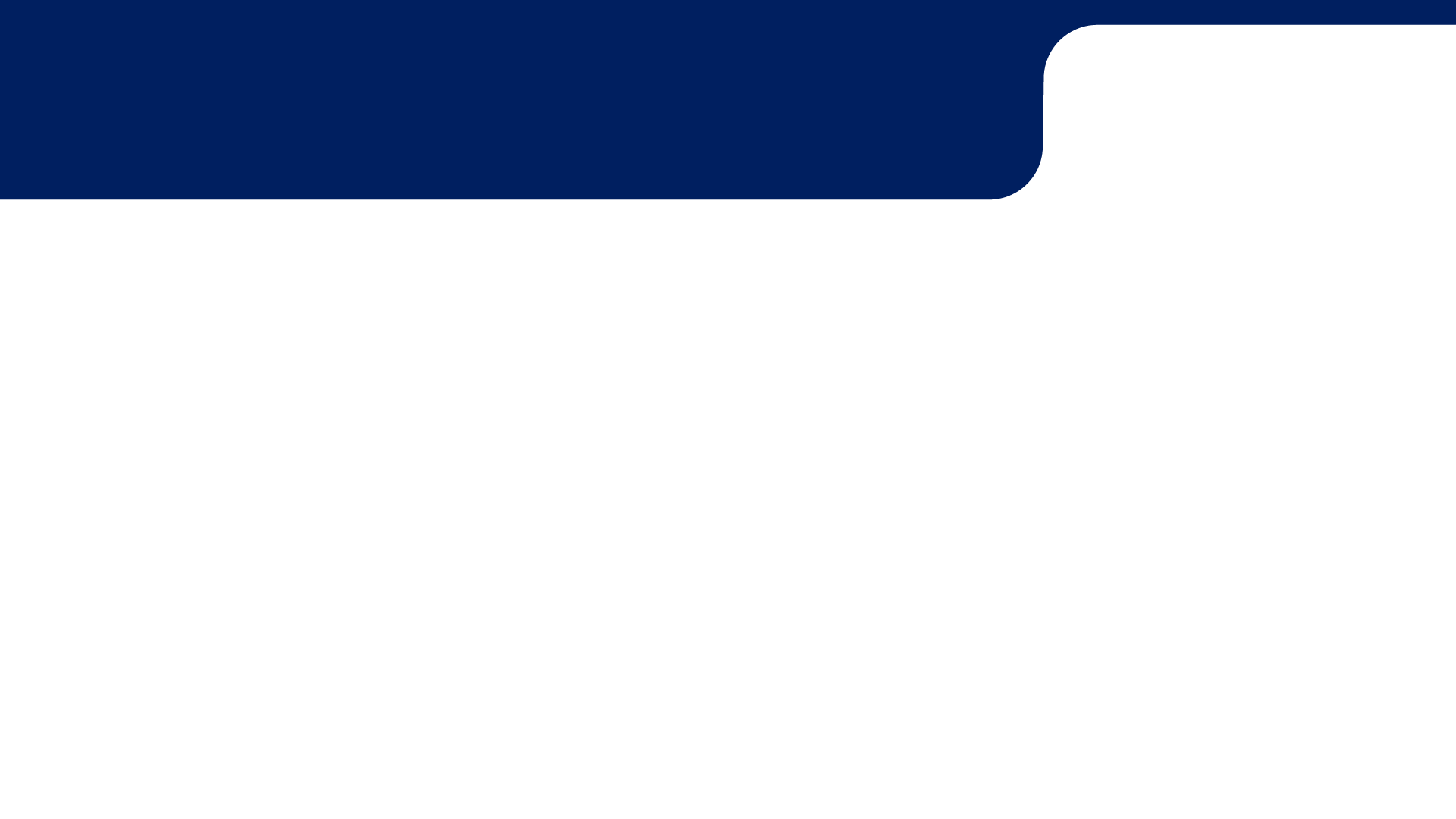 THANK YOU